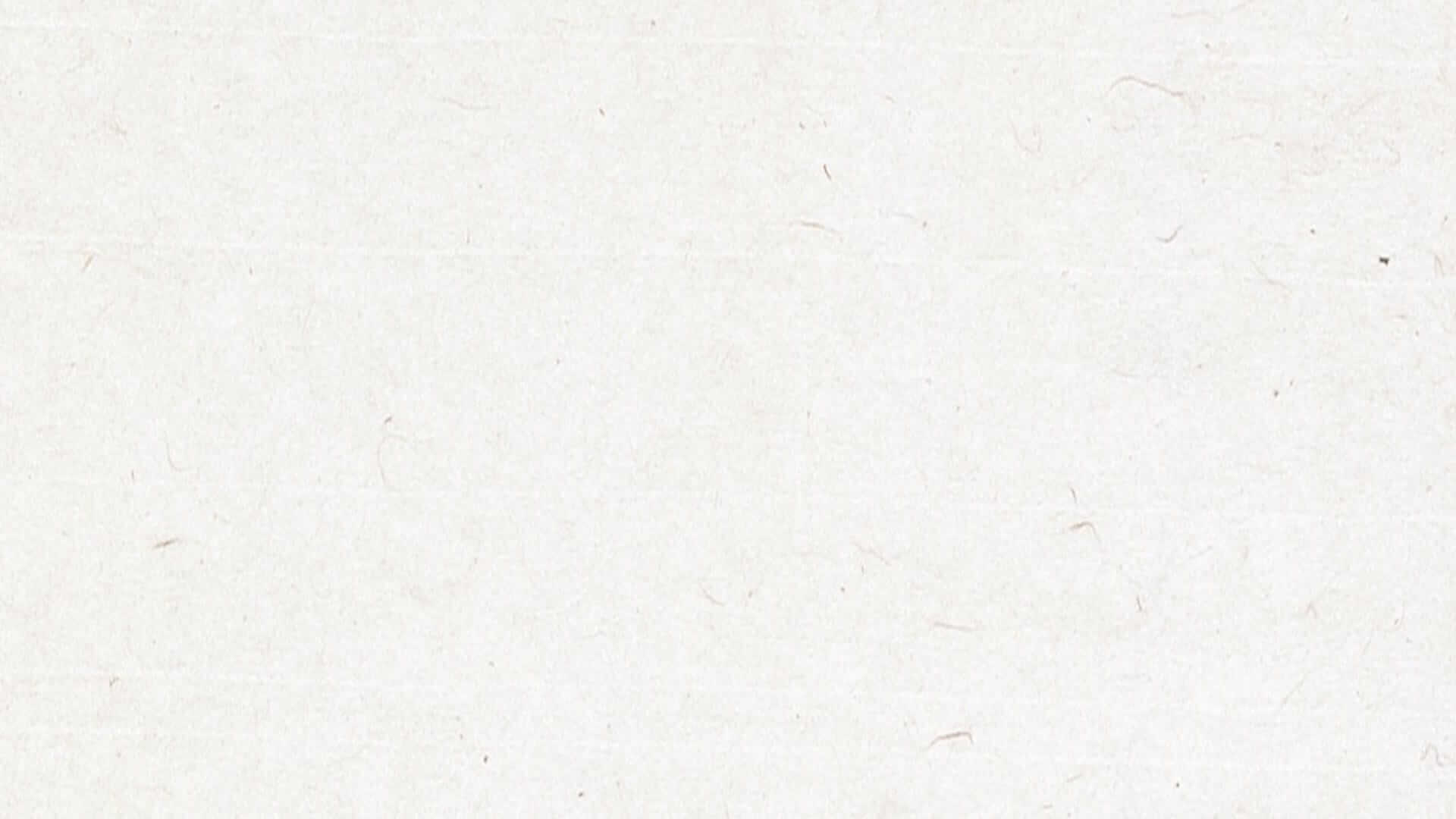 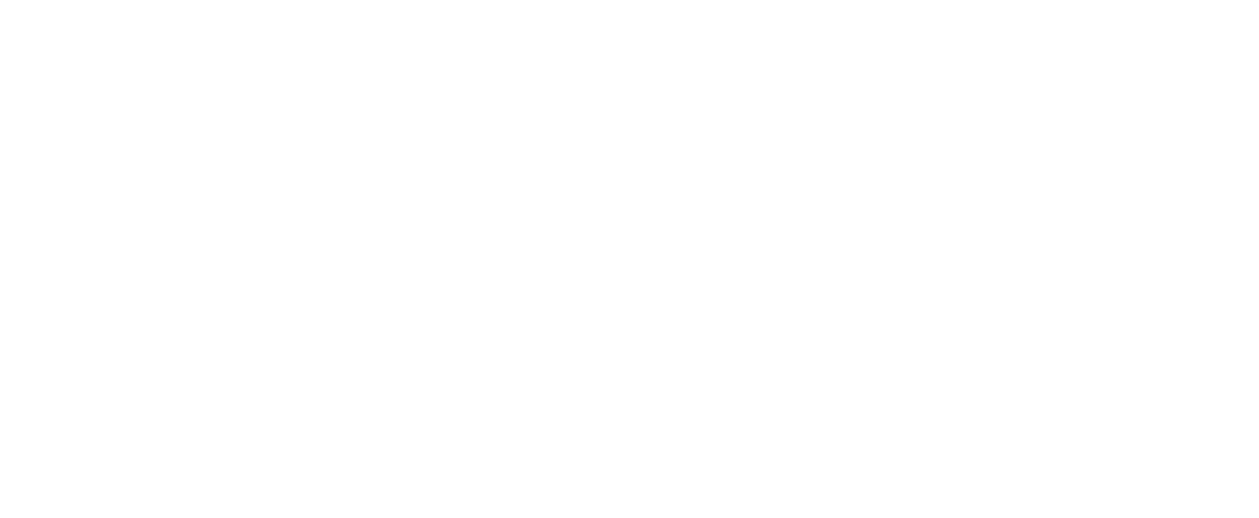 国潮来袭，势不可挡，拭目以待
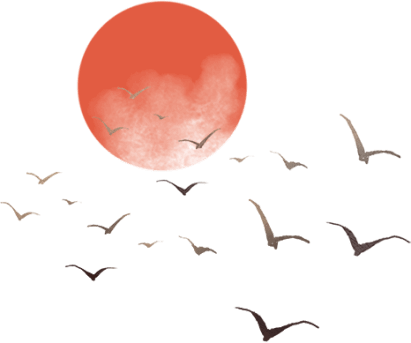 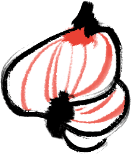 简约国潮模板
GUO   CHAO   SHANG   YE   JI   HUA   SHU
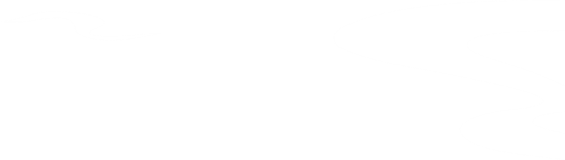 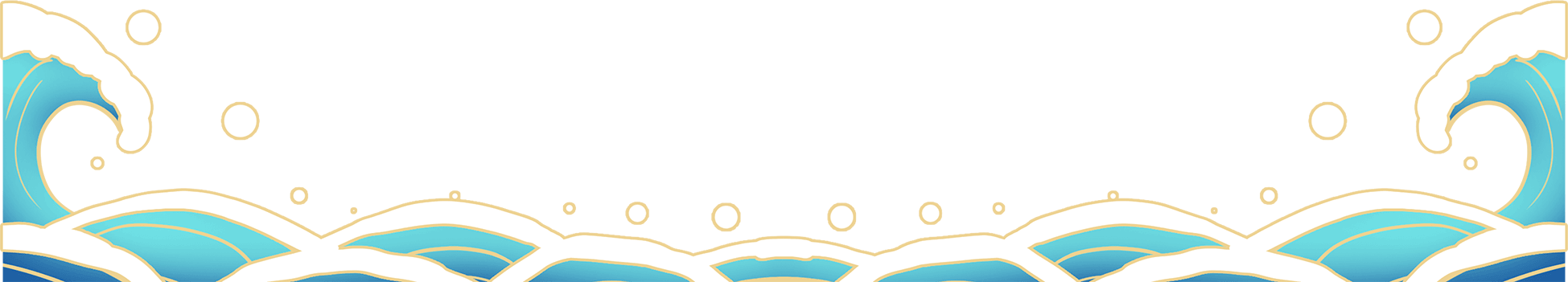 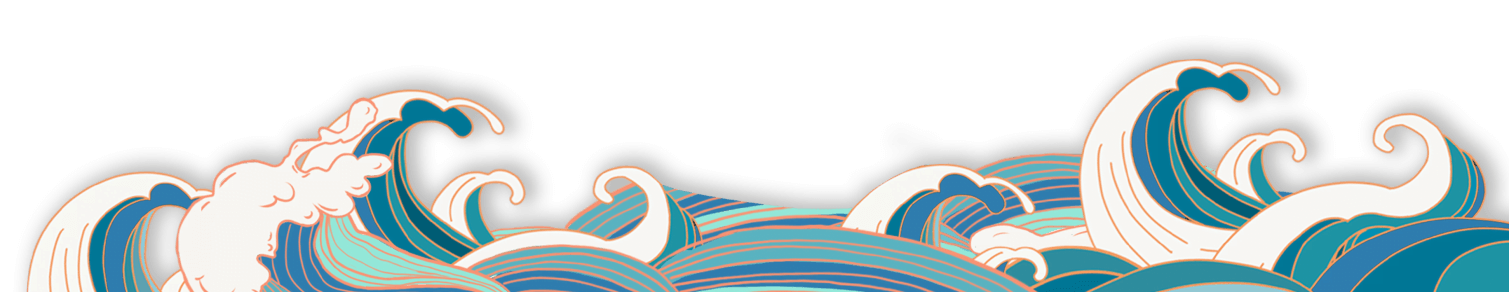 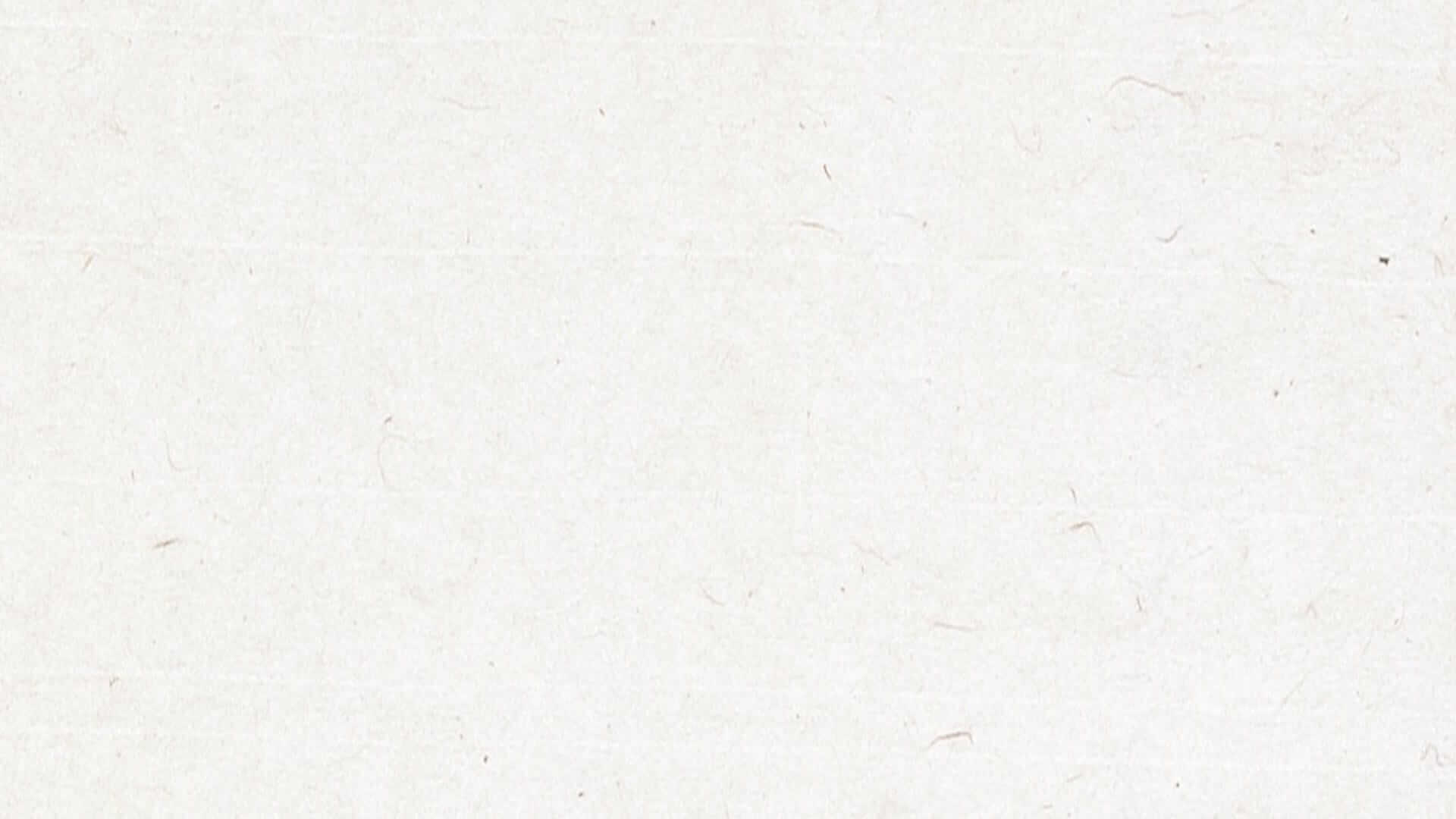 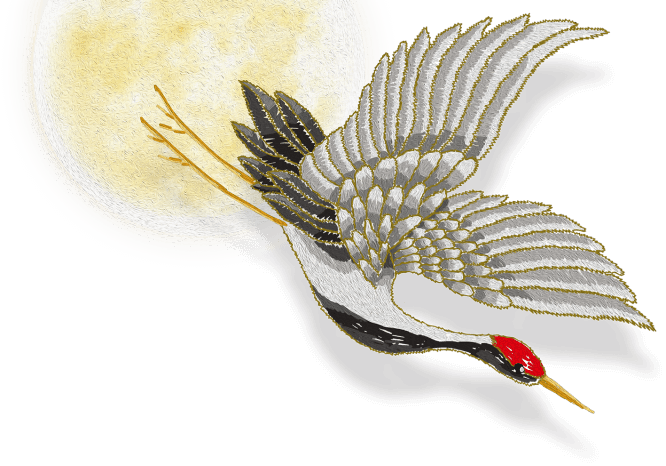 壹
贰
叁
肆
标题文字
标题文字
标题文字
标题文字
https://www.ypppt.com/
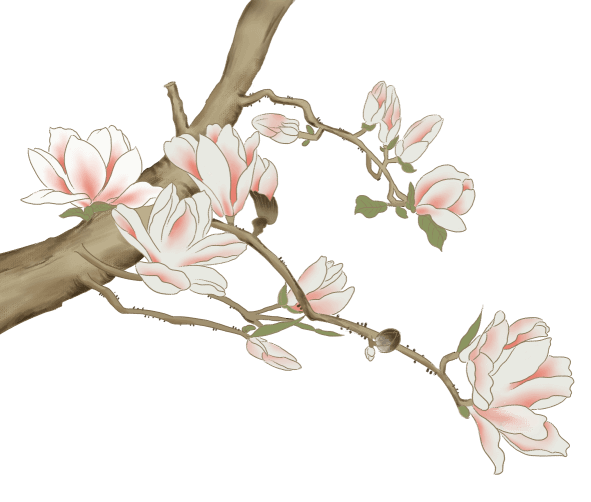 目
录
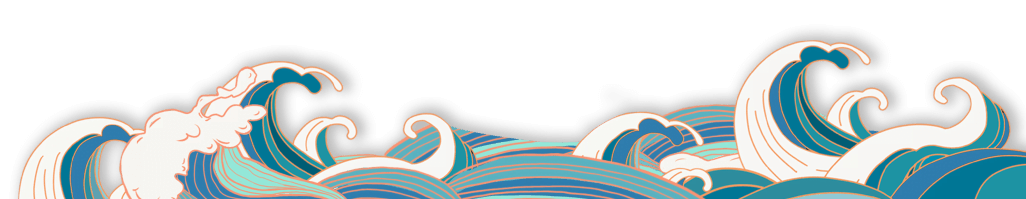 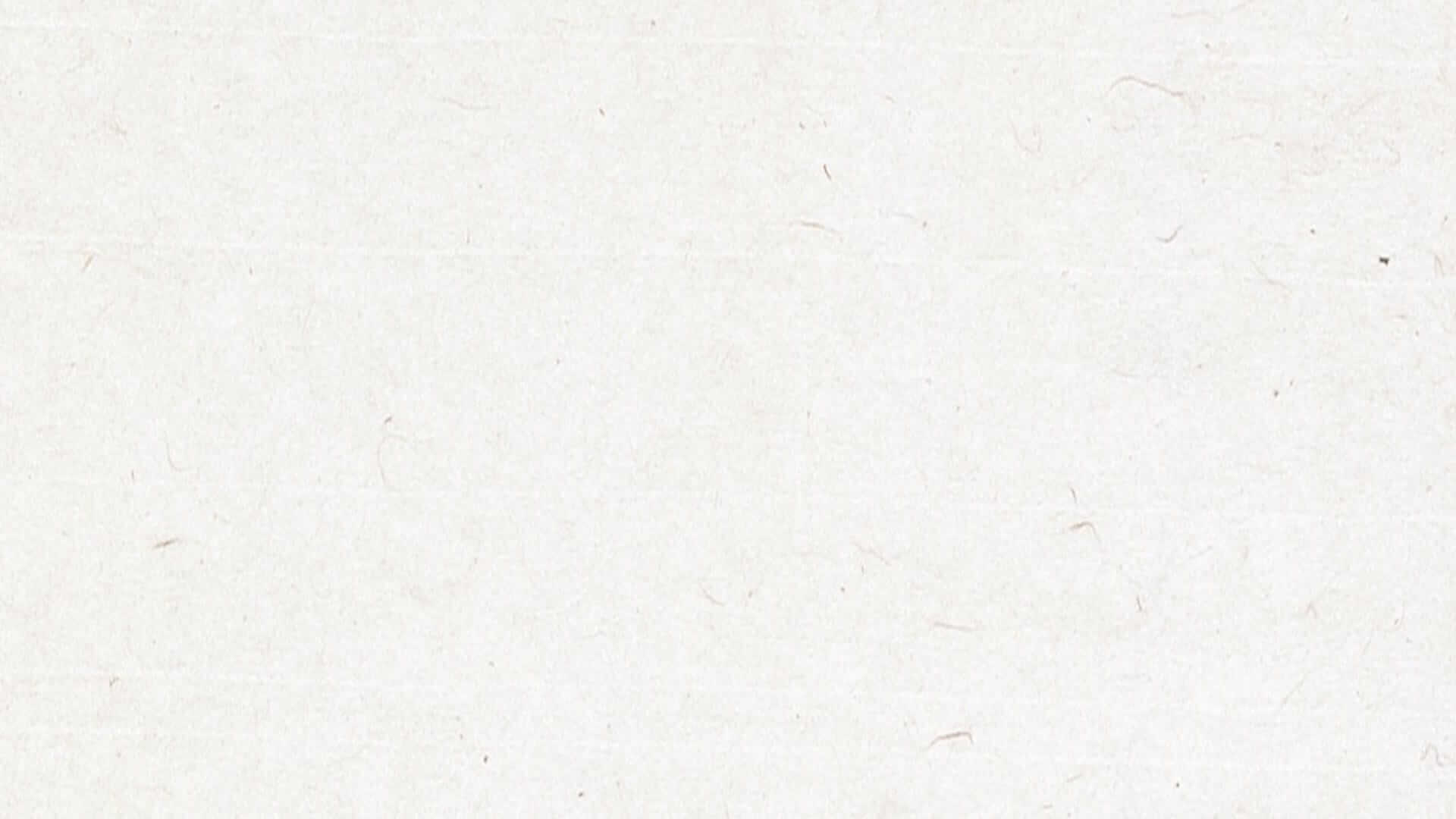 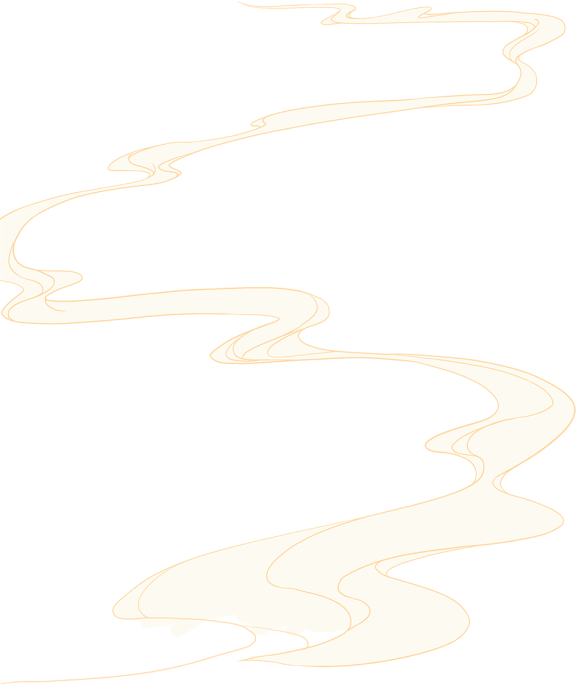 壹
GUO  CHAO
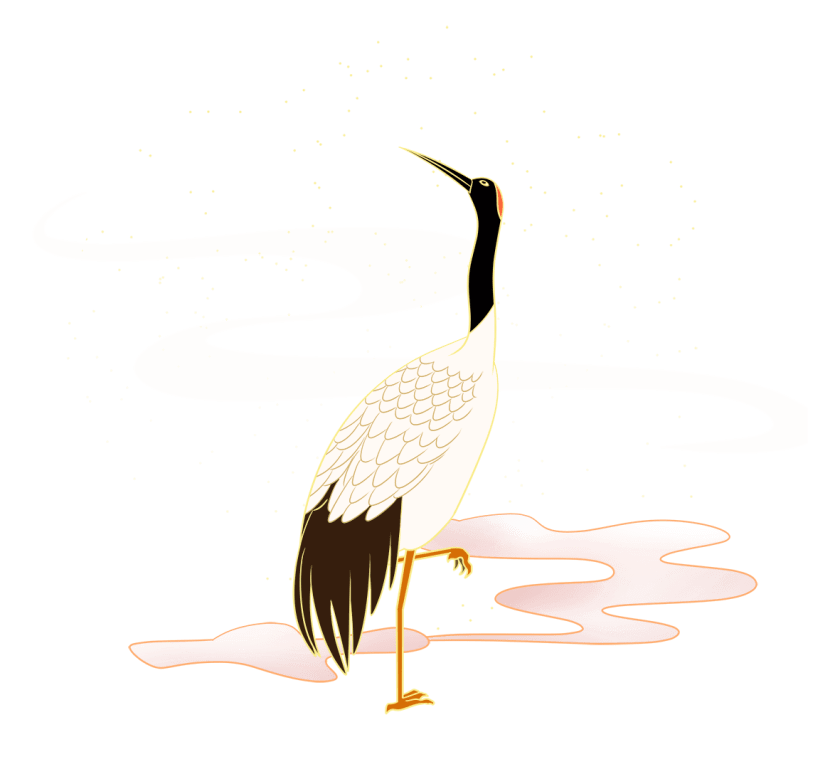 标题文字
请在此处添加具体内容，文字尽量言简意赅，简单说明即可，不必过于繁琐，注意版面美观度。
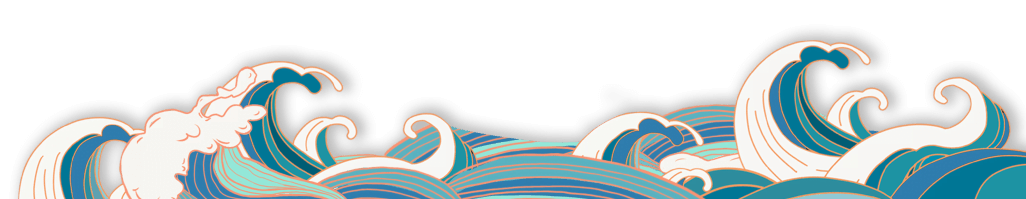 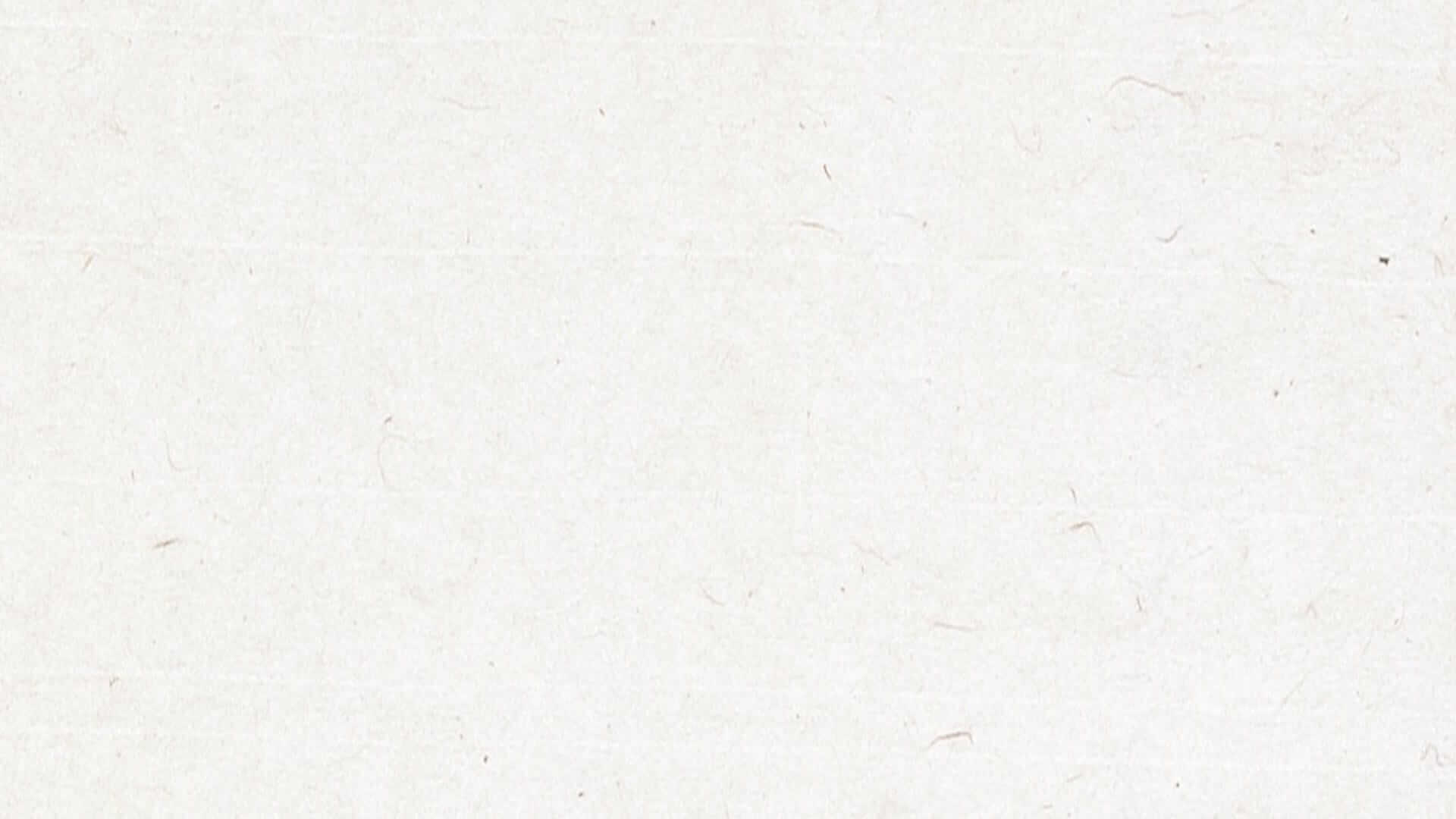 壹
标题文字
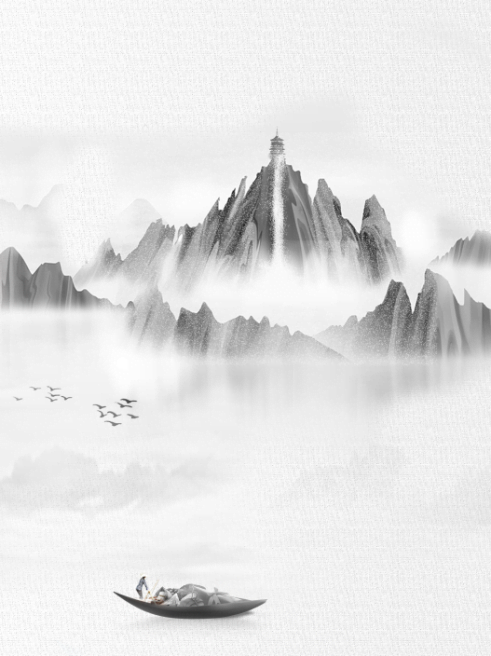 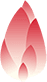 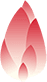 输入标题
输入标题
此处添加具体内容，文字尽量言简意赅，简单说明即可，不必过于繁琐，主意版面美观度。
此处添加具体内容，文字尽量言简意赅，简单说明即可，不必过于繁琐，主意版面美观度。
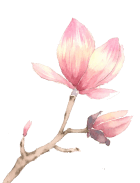 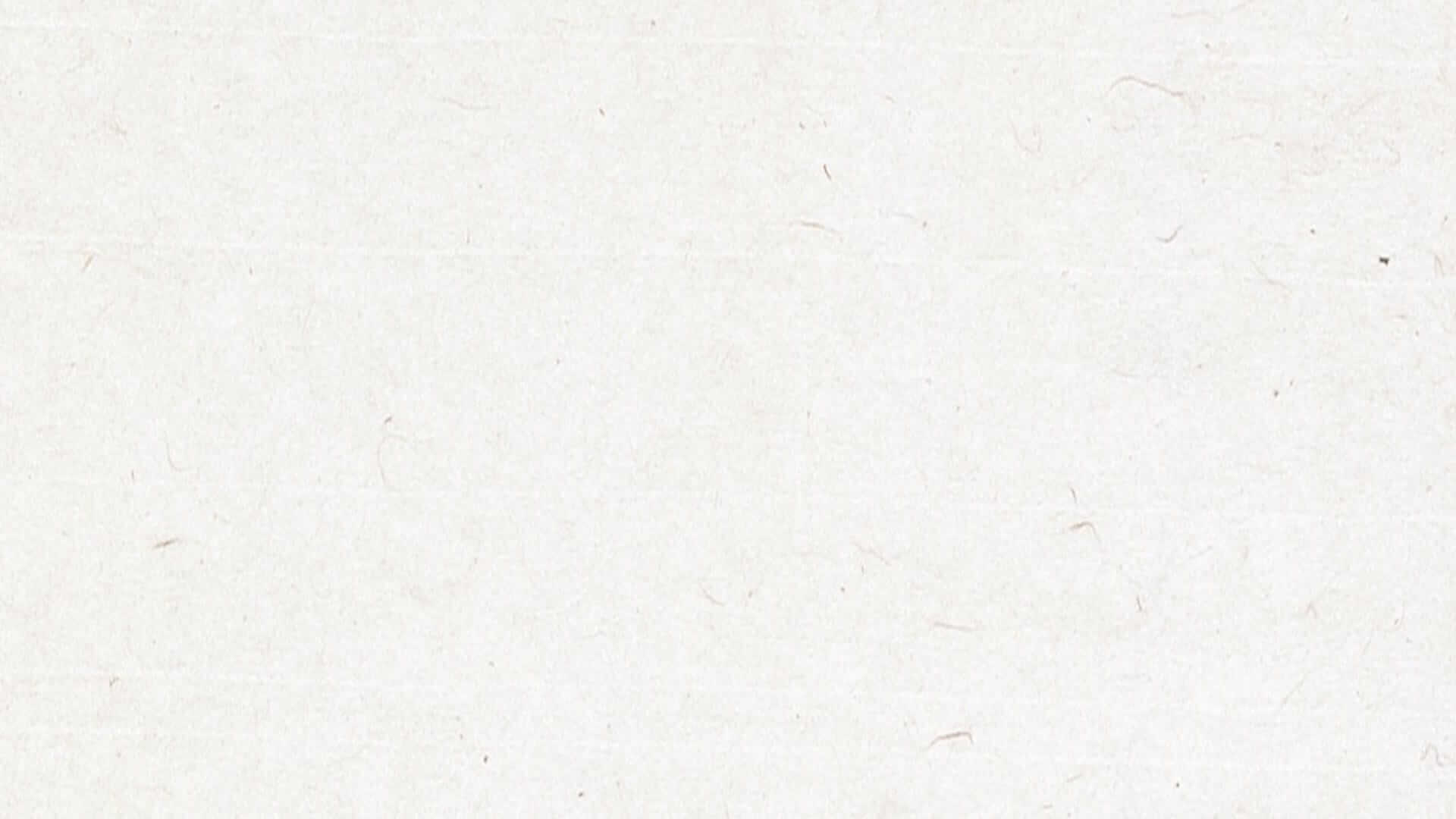 壹
标题文字
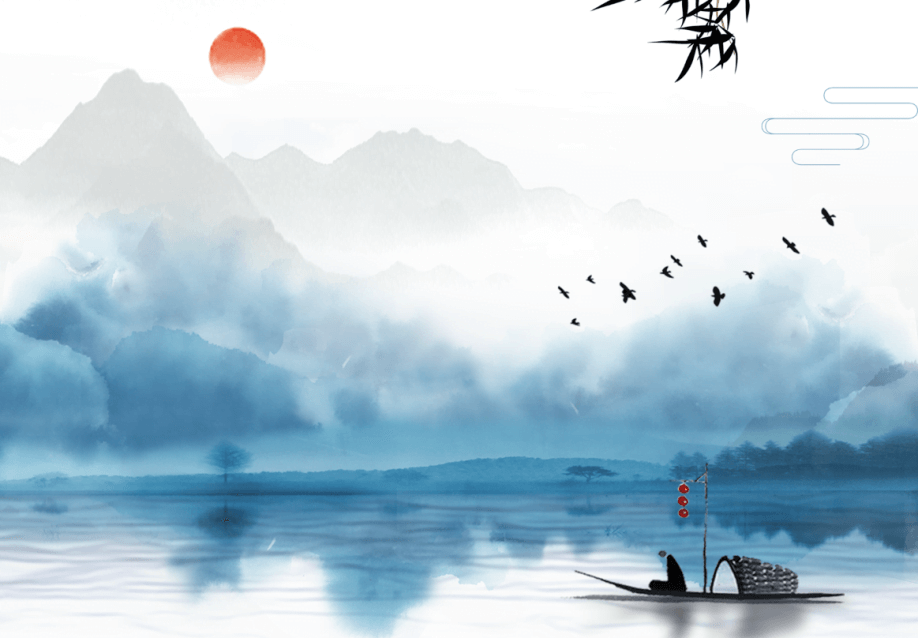 输入标题
此处添加具体内容，文字尽量言简意赅，简单说明即可，不必过于繁琐，主意版面美观度。
输入标题
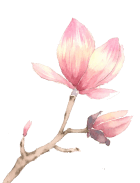 此处添加具体内容，文字尽量言简意赅，简单说明即可，不必过于繁琐，主意版面美观度。
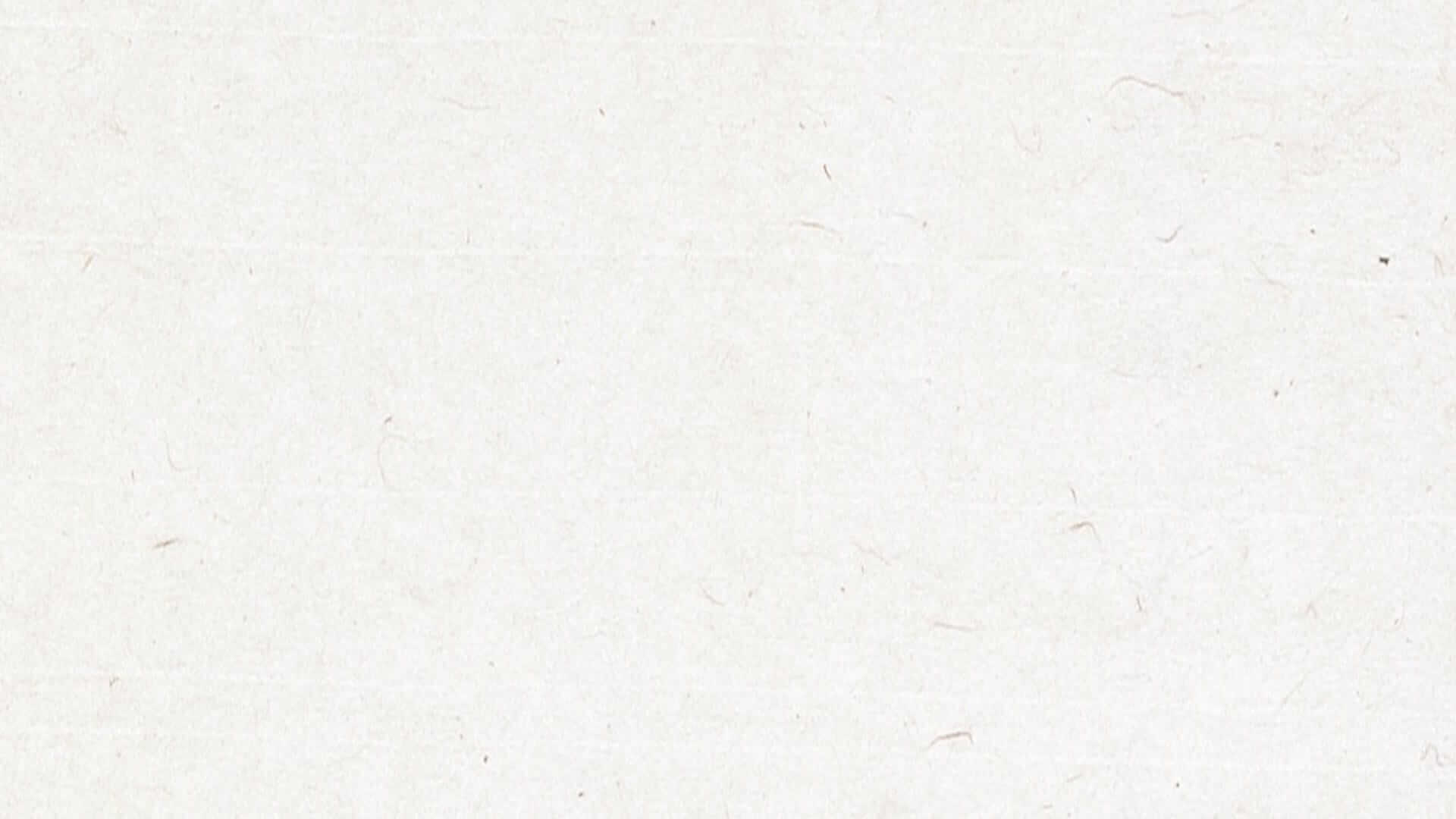 壹
标题文字
输入标题
此处添加具体内容，文字尽量言简意赅，简单说明即可，不必过于繁琐，主意版面美观度。
01
02
03
04
输入标题
输入标题
输入标题
输入标题
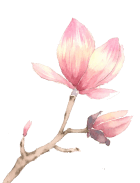 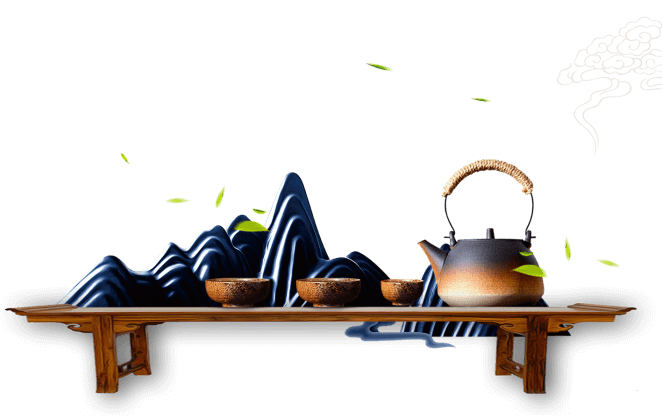 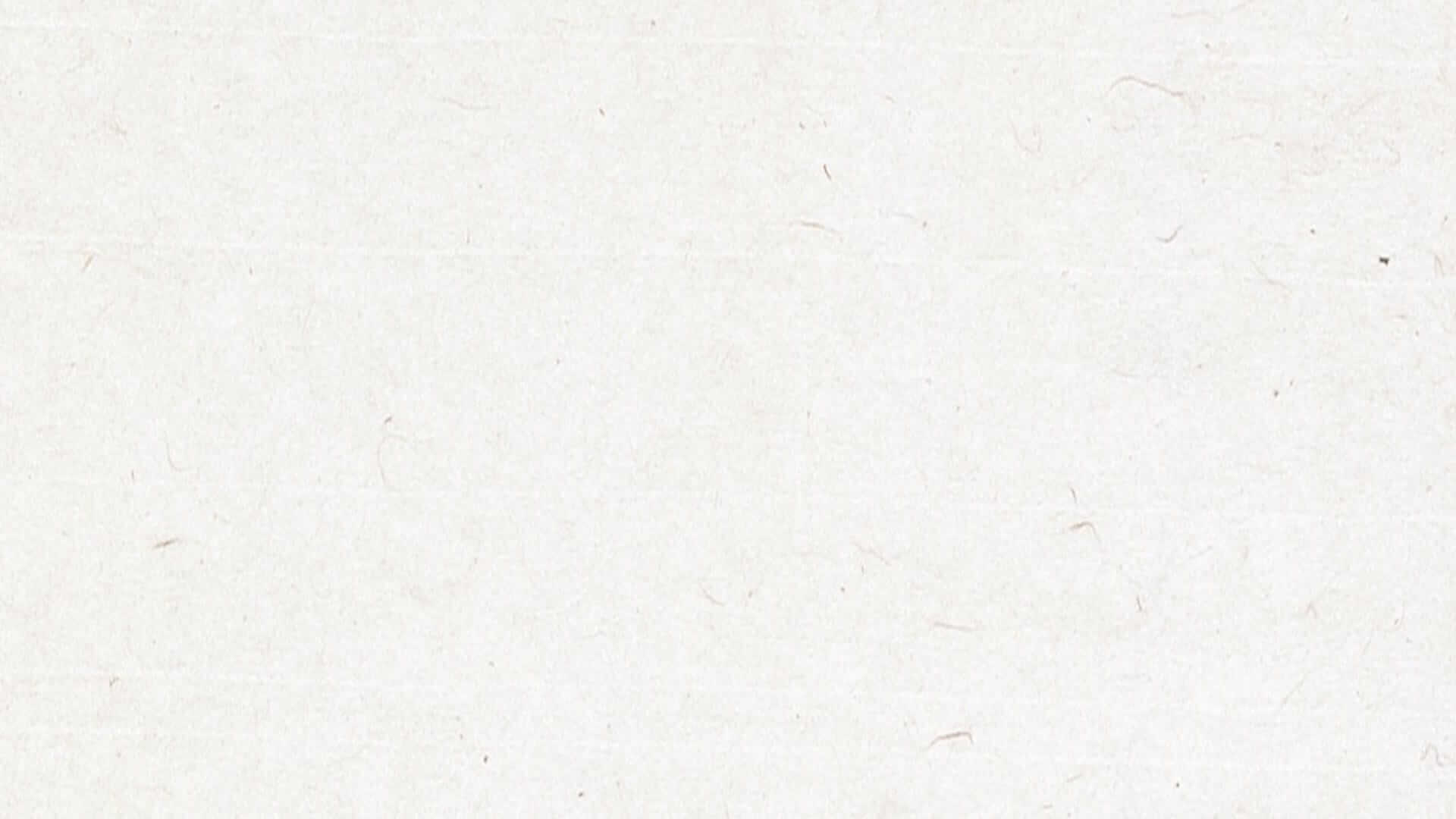 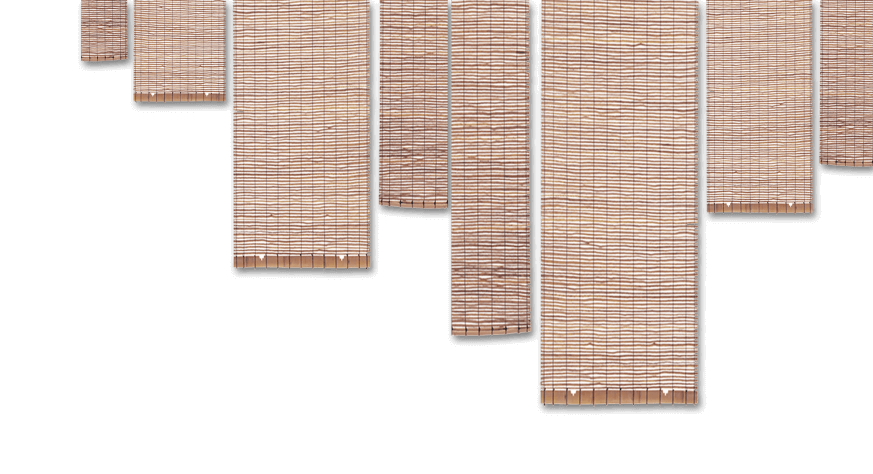 壹
标题文字
此处添加具体内容，文字尽量言简意赅，简单说明即可，不必过于繁琐，主意版面美观度。
此处添加具体内容，文字尽量言简意赅，简单说明即可，不必过于繁琐，主意版面美观度。
【壹】
【贰】
【叁】
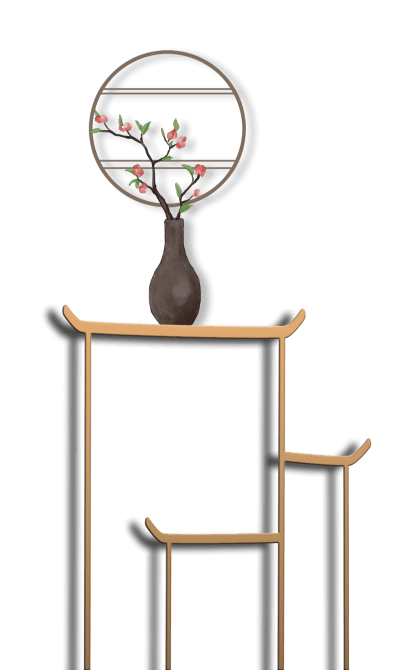 此处添加具体内容，文字尽量言简意赅，简单说明即可，不必过于繁琐，主意版面美观度。
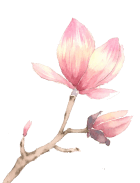 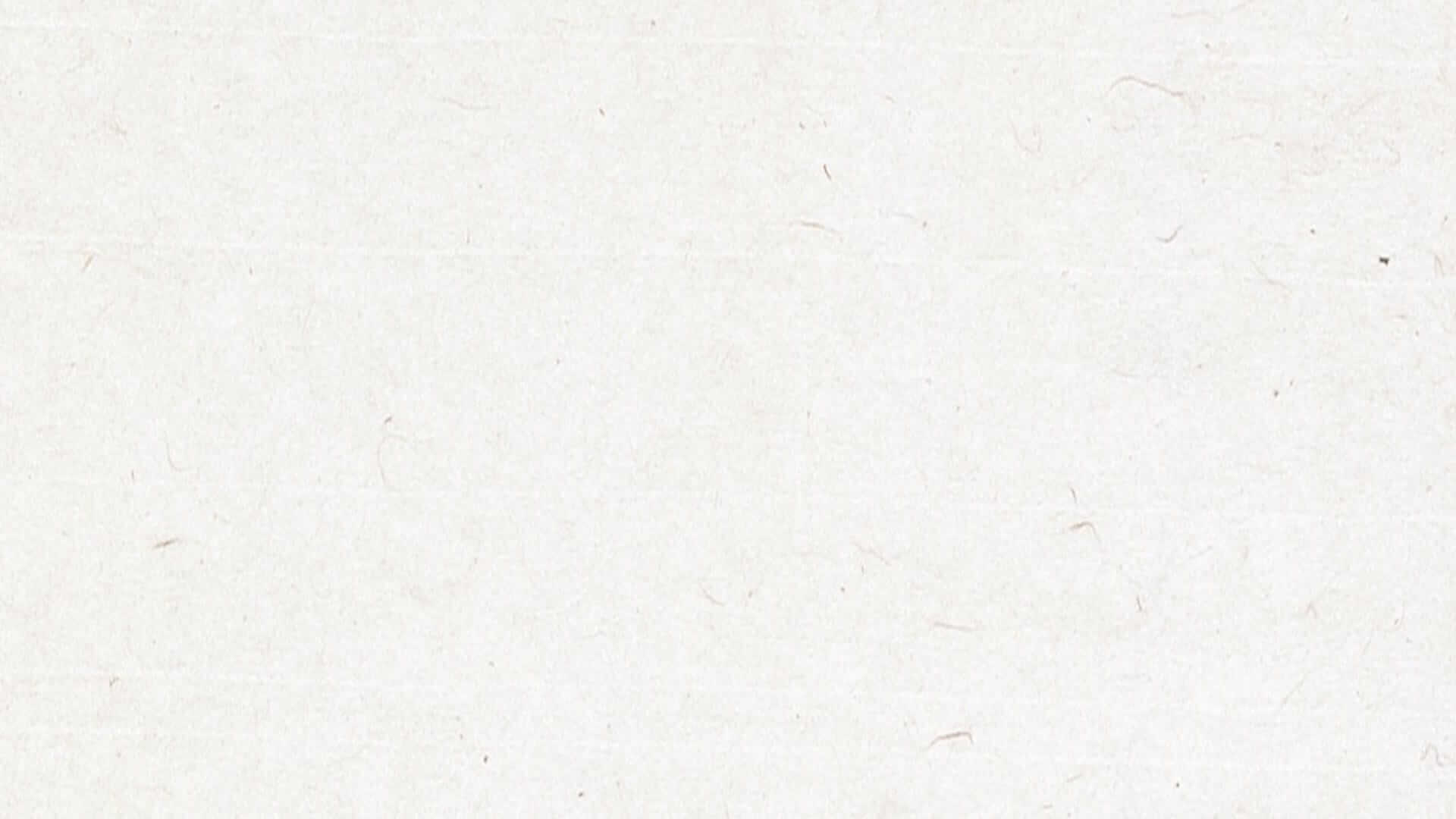 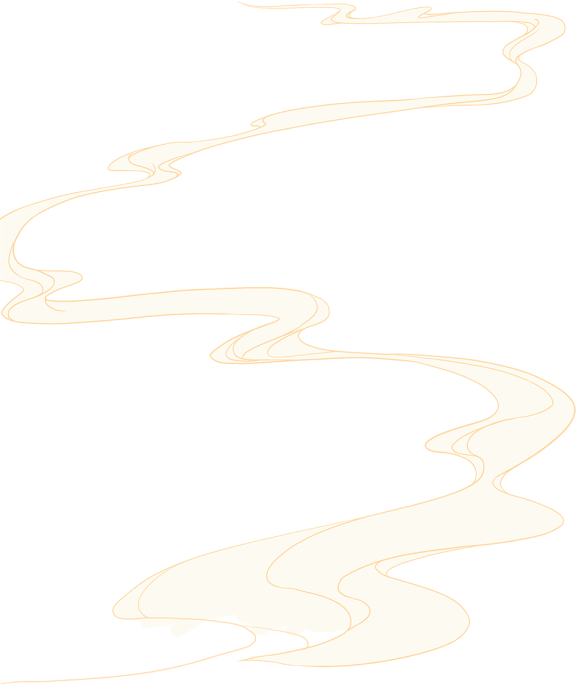 贰
GUO  CHAO
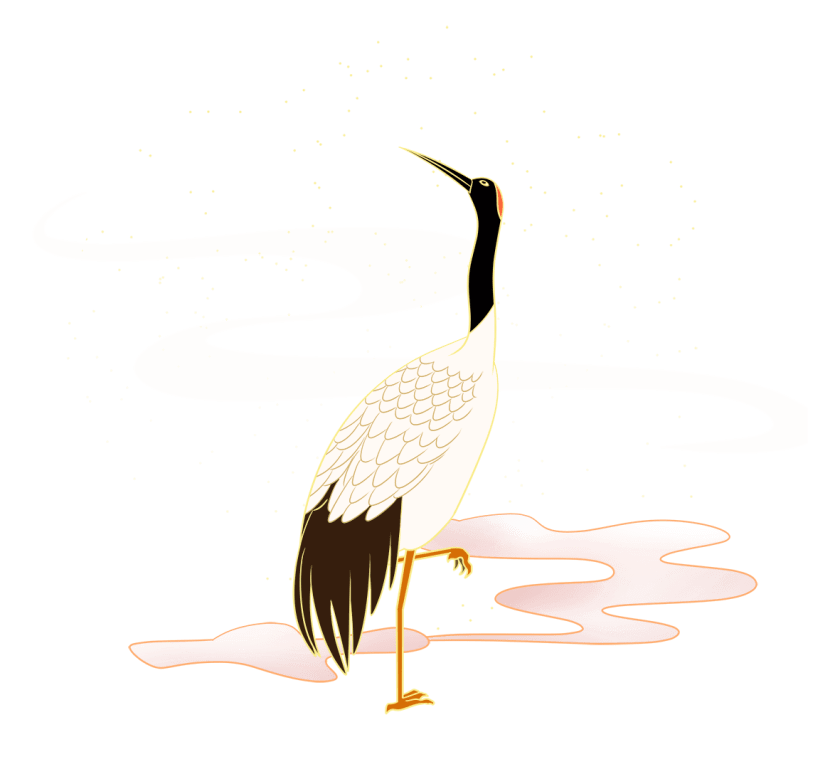 标题文字
请在此处添加具体内容，文字尽量言简意赅，简单说明即可，不必过于繁琐，注意版面美观度。
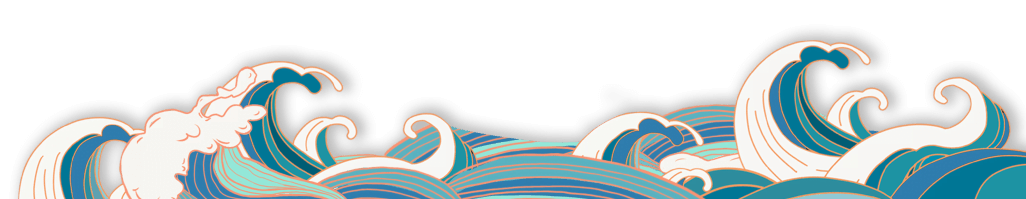 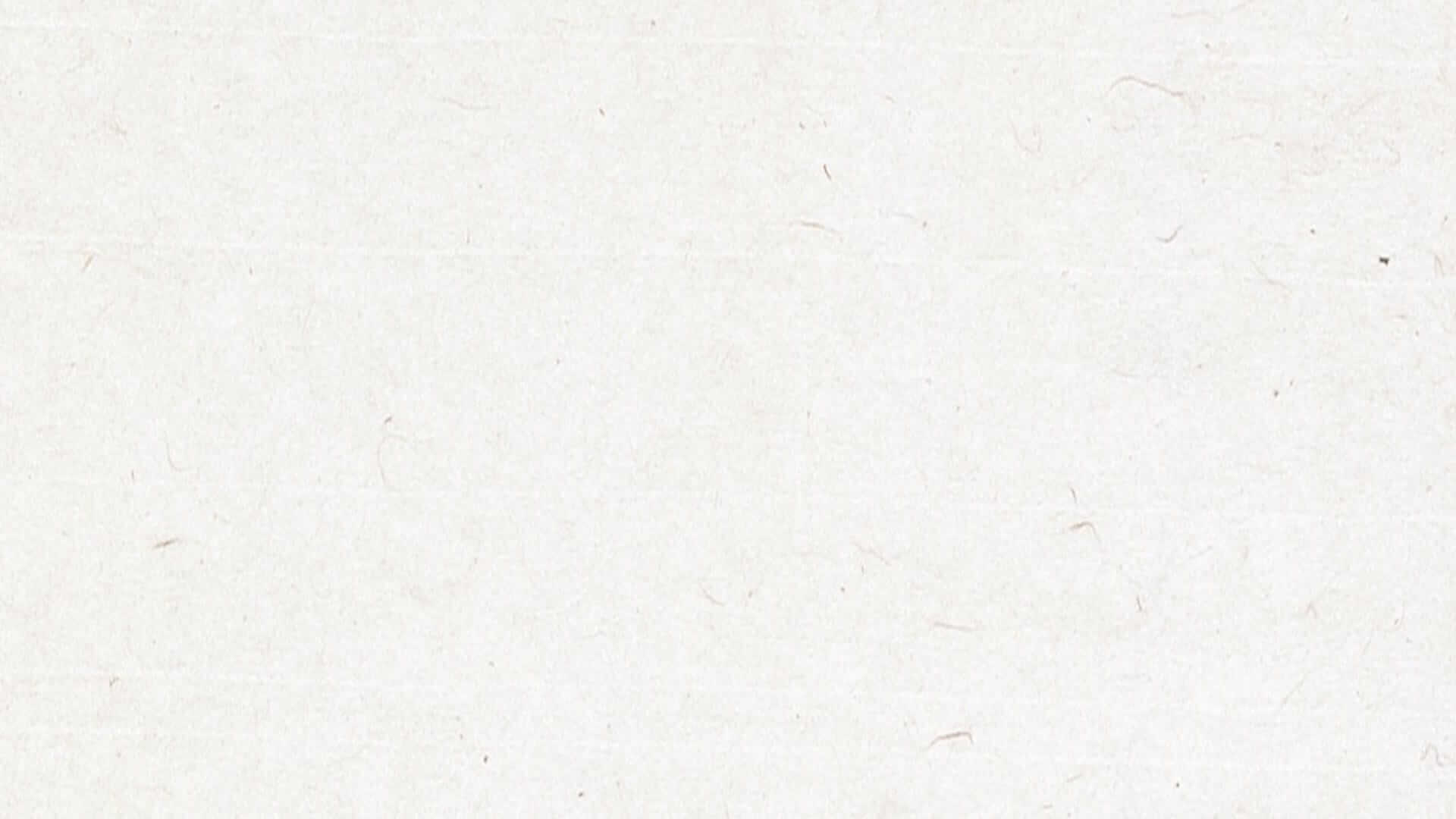 贰
标题文字
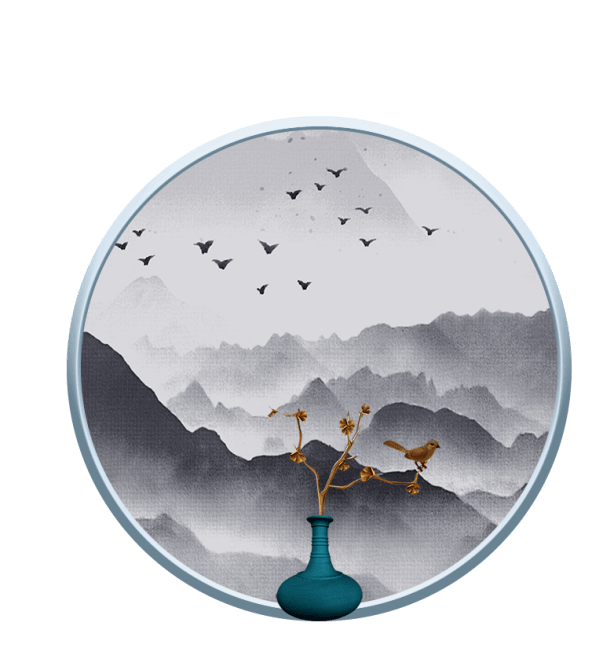 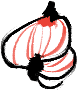 此处添加具体内容，文字尽量言简意赅，简单说明即可，不必过于繁琐，主意版面美观度。
此处添加具体内容，文字尽量言简意赅，简单说明即可，不必过于繁琐，主意版面美观度。
输入标题
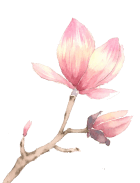 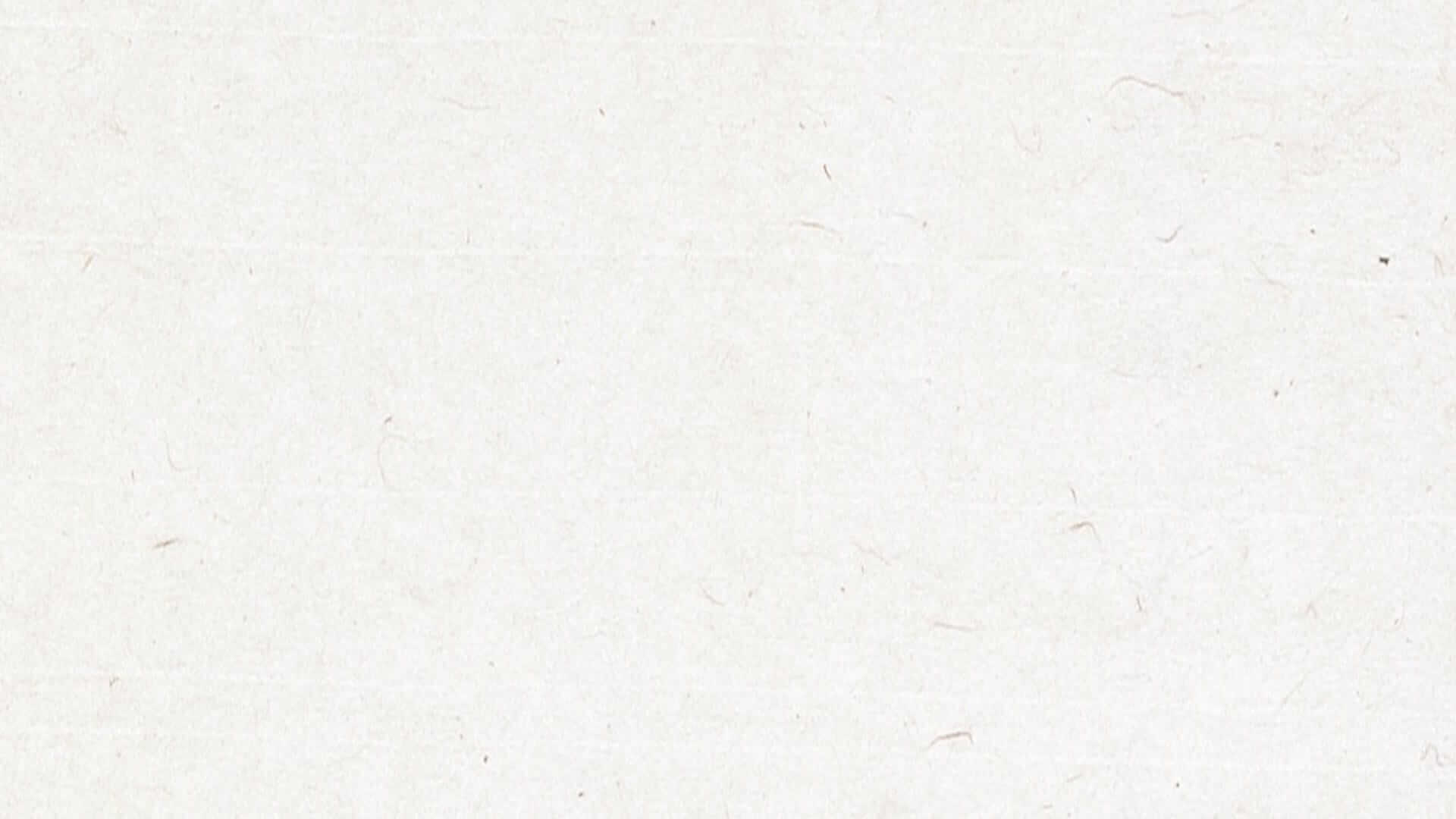 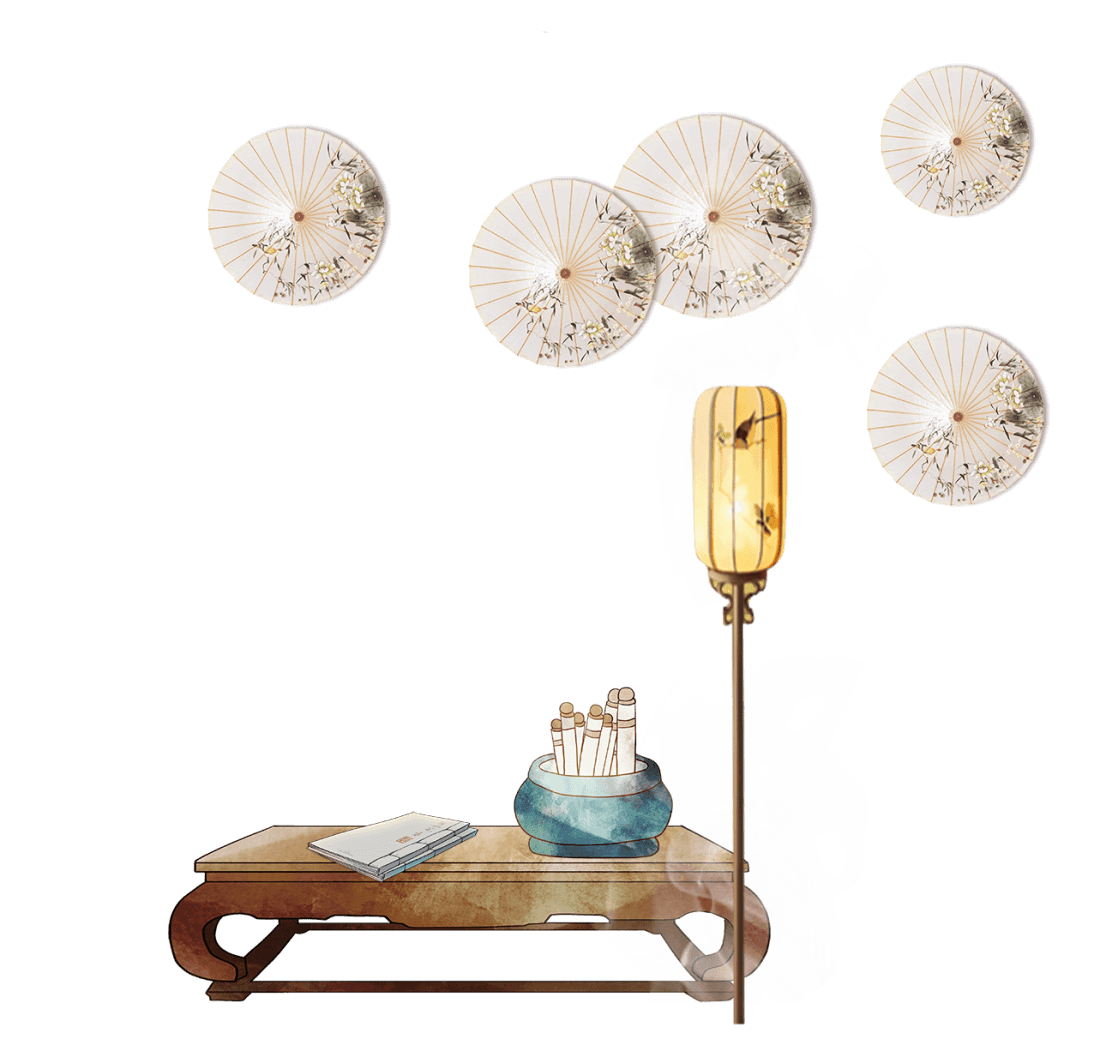 贰
标题文字
此处添加具体内容，文字尽量言简意赅，简单说明即可，不必过于繁琐，主意版面美观度。
壹
文字尽量言简意赅，简单说明即可，此处添加具体内容，文字尽量言简意赅，简单说明即可。
贰
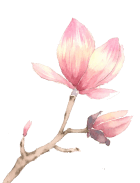 文字尽量言简意赅，简单说明即可，不必过于繁琐，主意版面美观度。此处添加具体内容，文字尽量言简意赅，简单说明即可。
叁
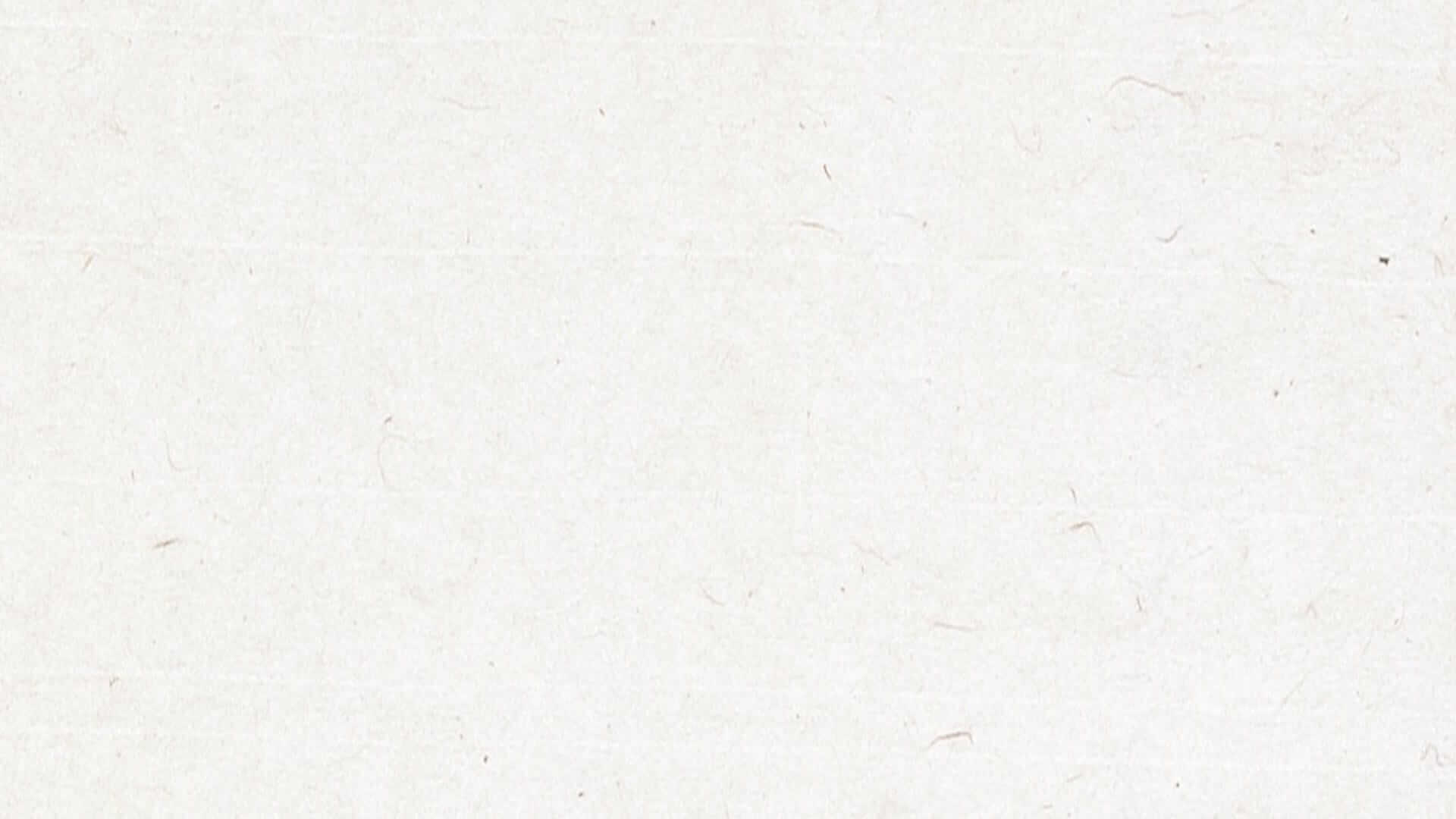 贰
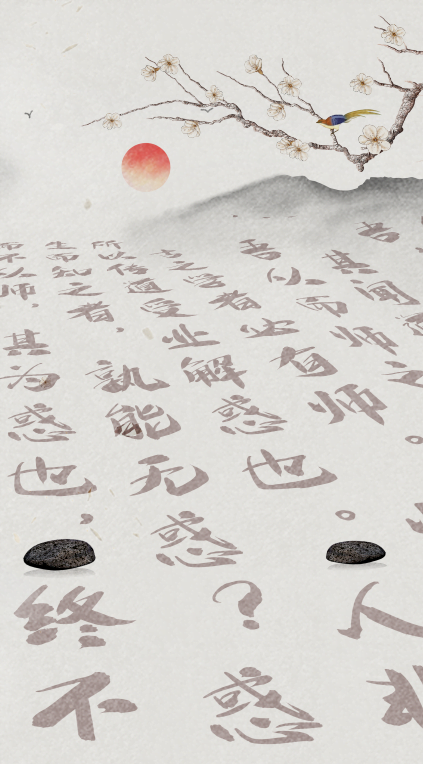 标题文字
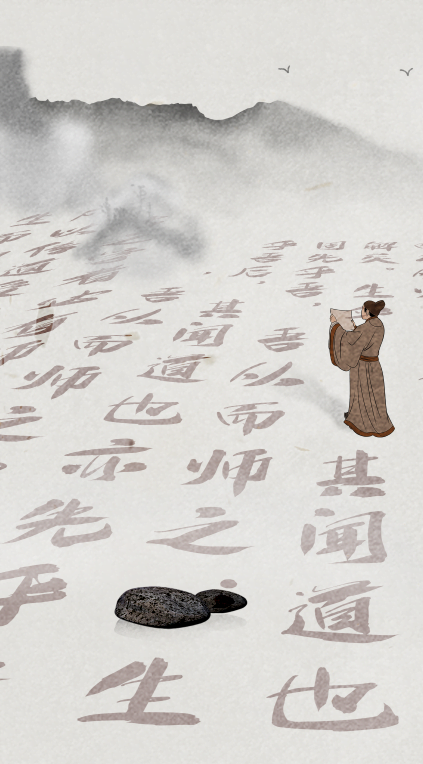 输入此处标题
输入此处标题
此处添加具体内容，文字尽量言简意赅，简单说明即可，不必过于繁琐，主意版面美观度。
此处添加具体内容，文字尽量言简意赅，简单说明即可，不必过于繁琐，主意版面美观度。
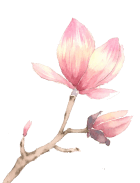 PPT模板 http://www.ypppt.com/moban/
[Speaker Notes: https://www.ypppt.com/]
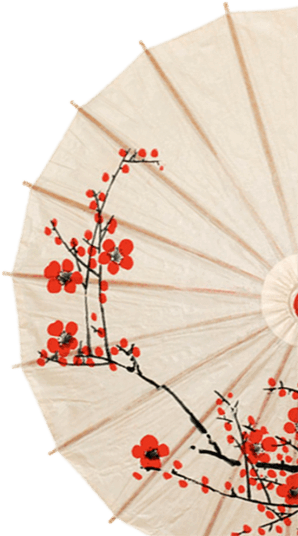 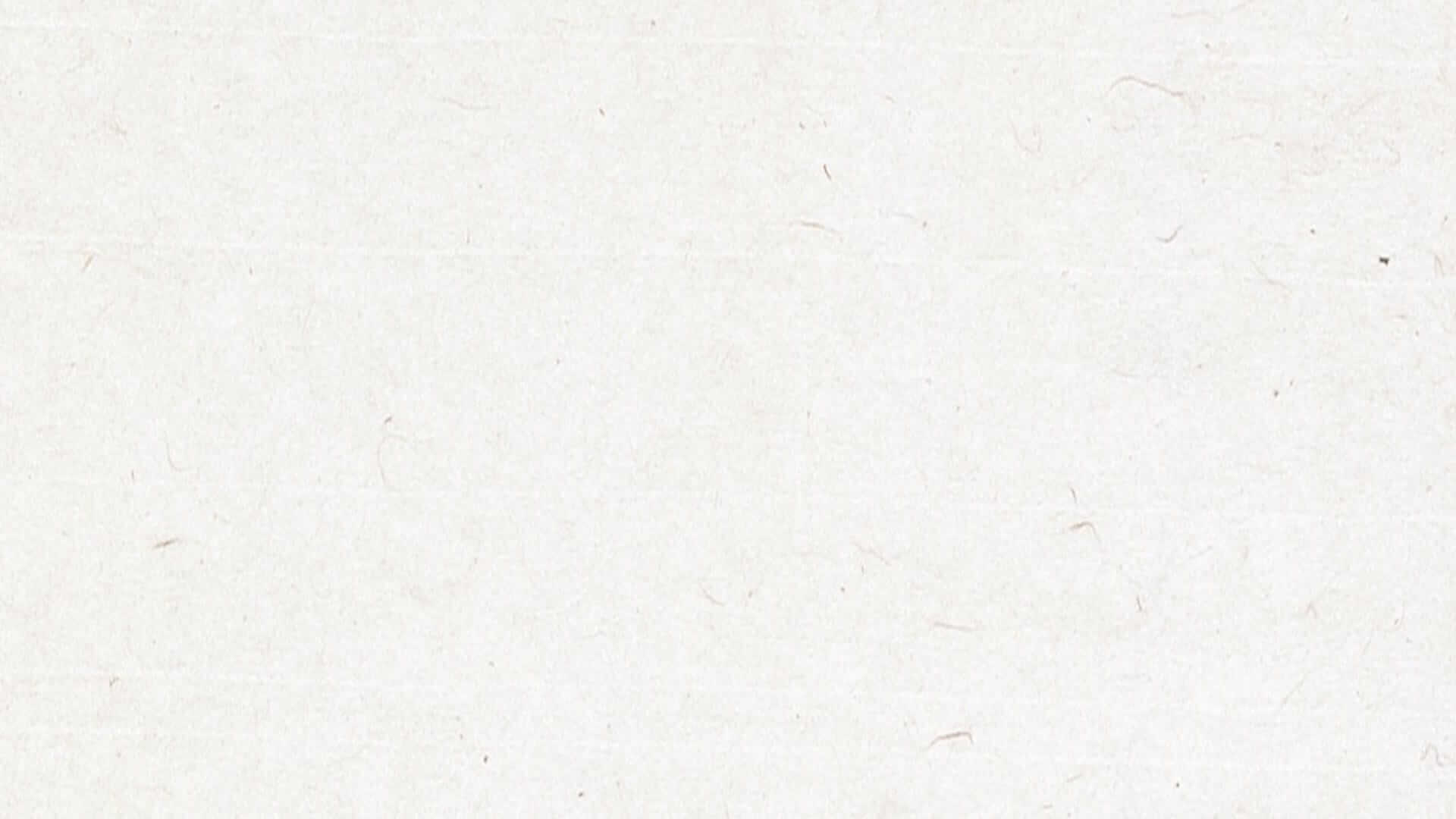 贰
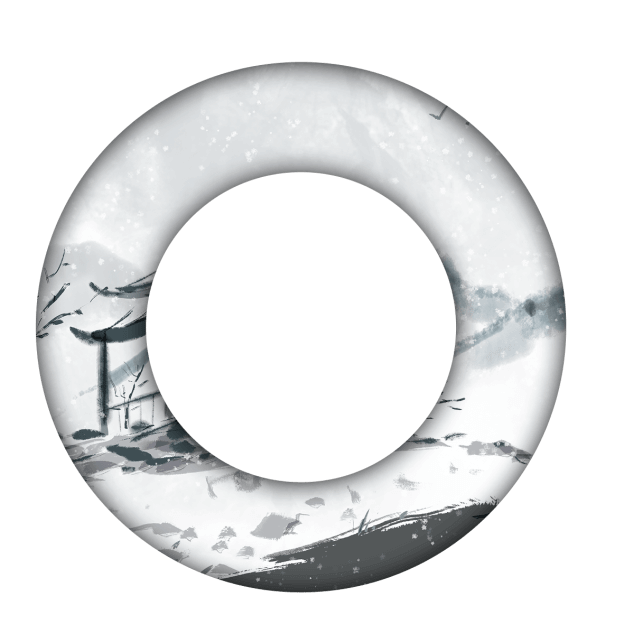 标题文字
输入标题
此处添加具体内容，文字尽量言简意赅，简单说明即可，不必过于繁琐，主意版面美观度。
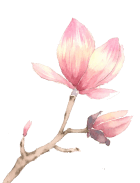 文字尽量言简意赅，简单说明即可，不必过于繁琐，主意版面美观度。此处添加具体内容，文字尽量言简意赅，简单说明即可，不必过于繁琐，主意版面美观度。
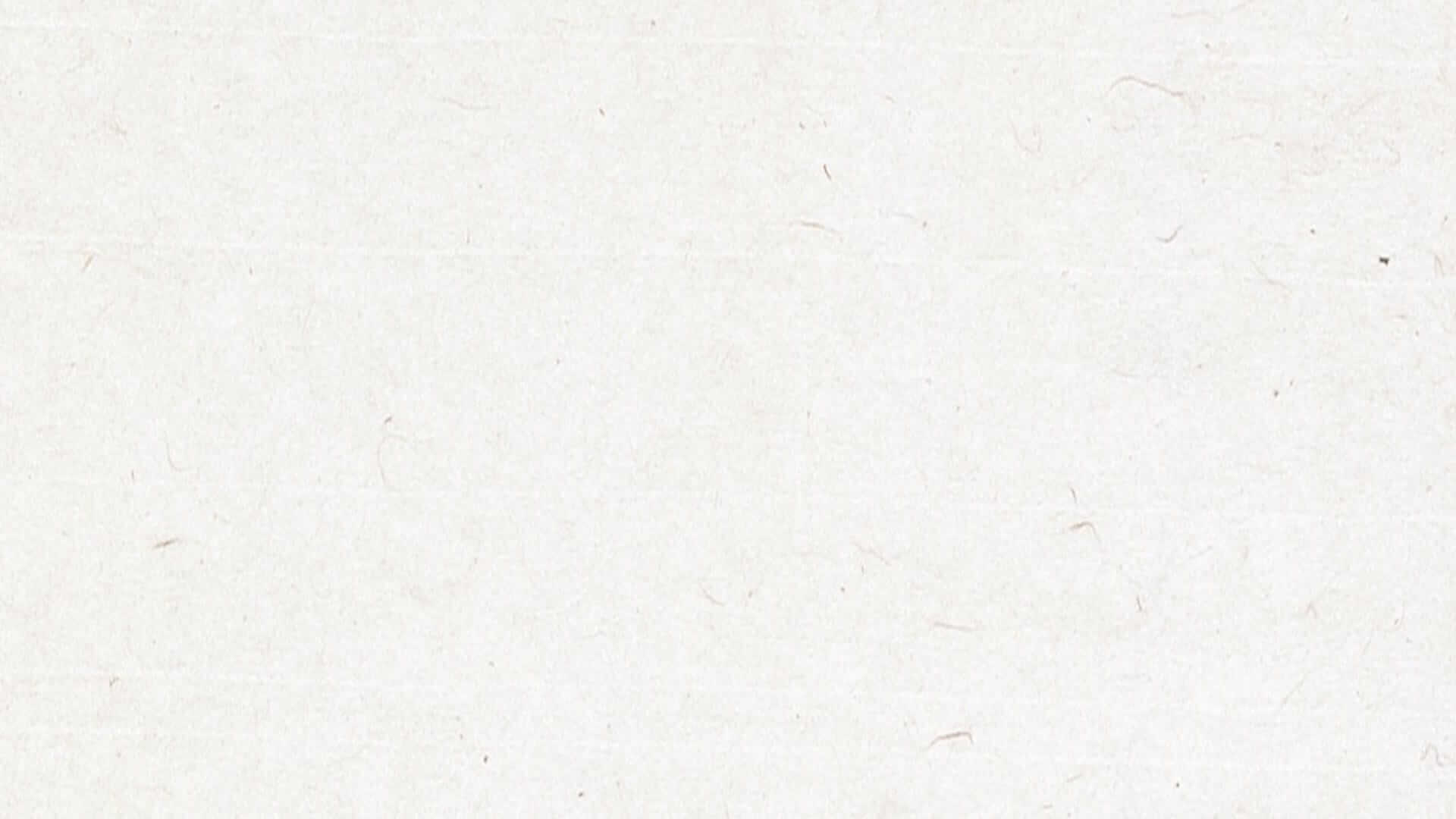 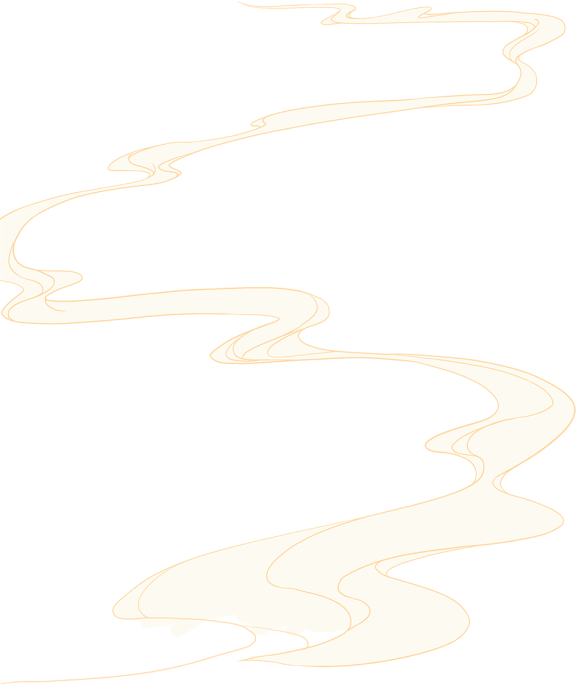 叁
GUO  CHAO
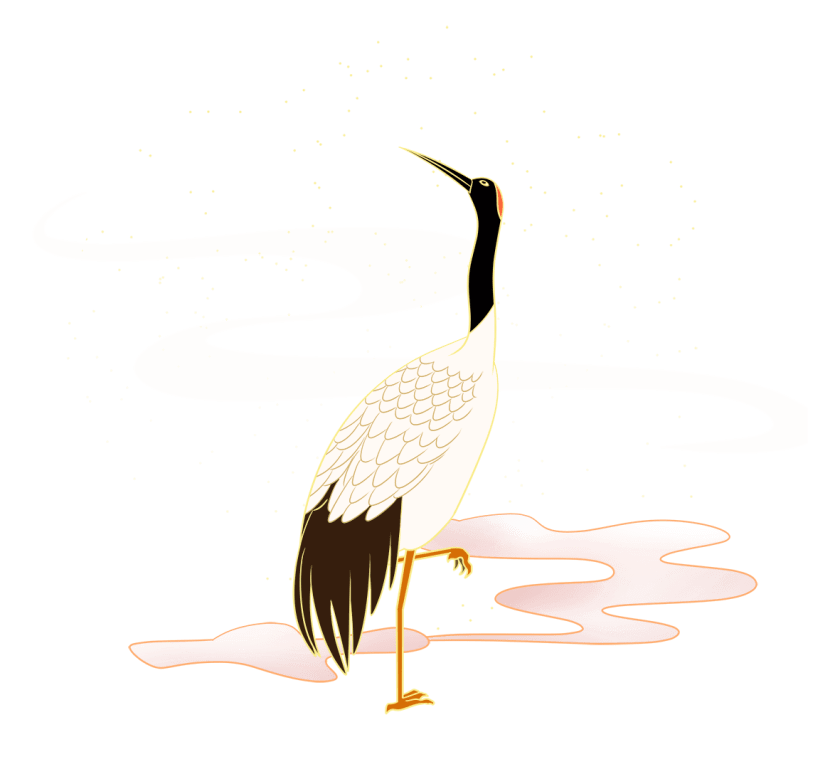 标题文字
请在此处添加具体内容，文字尽量言简意赅，简单说明即可，不必过于繁琐，注意版面美观度。
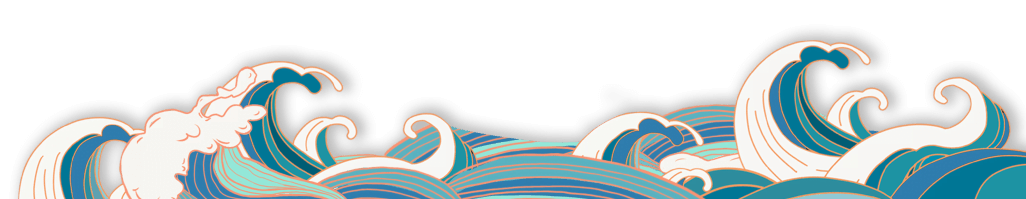 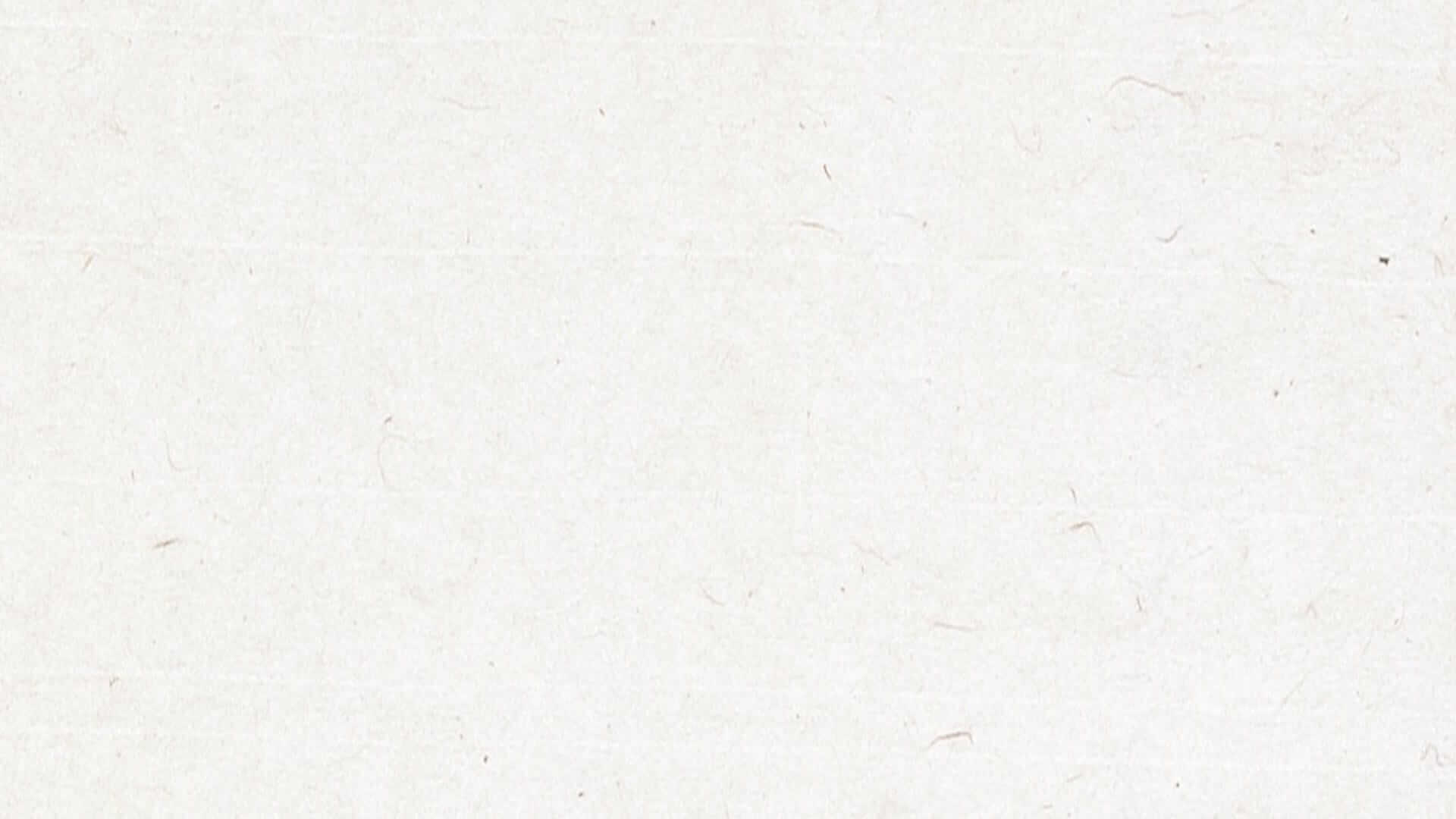 叁
标题文字
标题文字添加
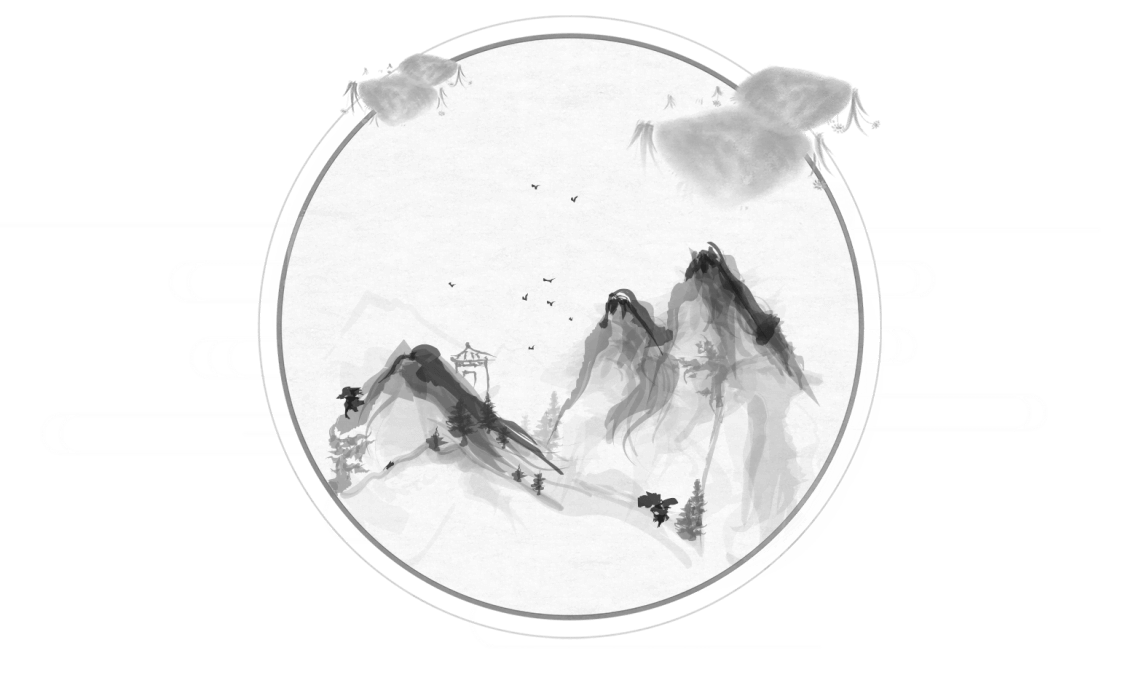 此处添加具体内容，文字尽量言简意赅，简单说明即可，不必过于繁琐，主意版面美观度。
标题文字添加
此处添加具体内容，文字尽量言简意赅，简单说明即可，不必过于繁琐，主意版面美观度。
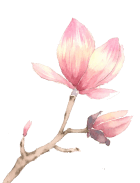 标题文字添加
此处添加具体内容，文字尽量言简意赅，简单说明即可，不必过于繁琐，主意版面美观度。
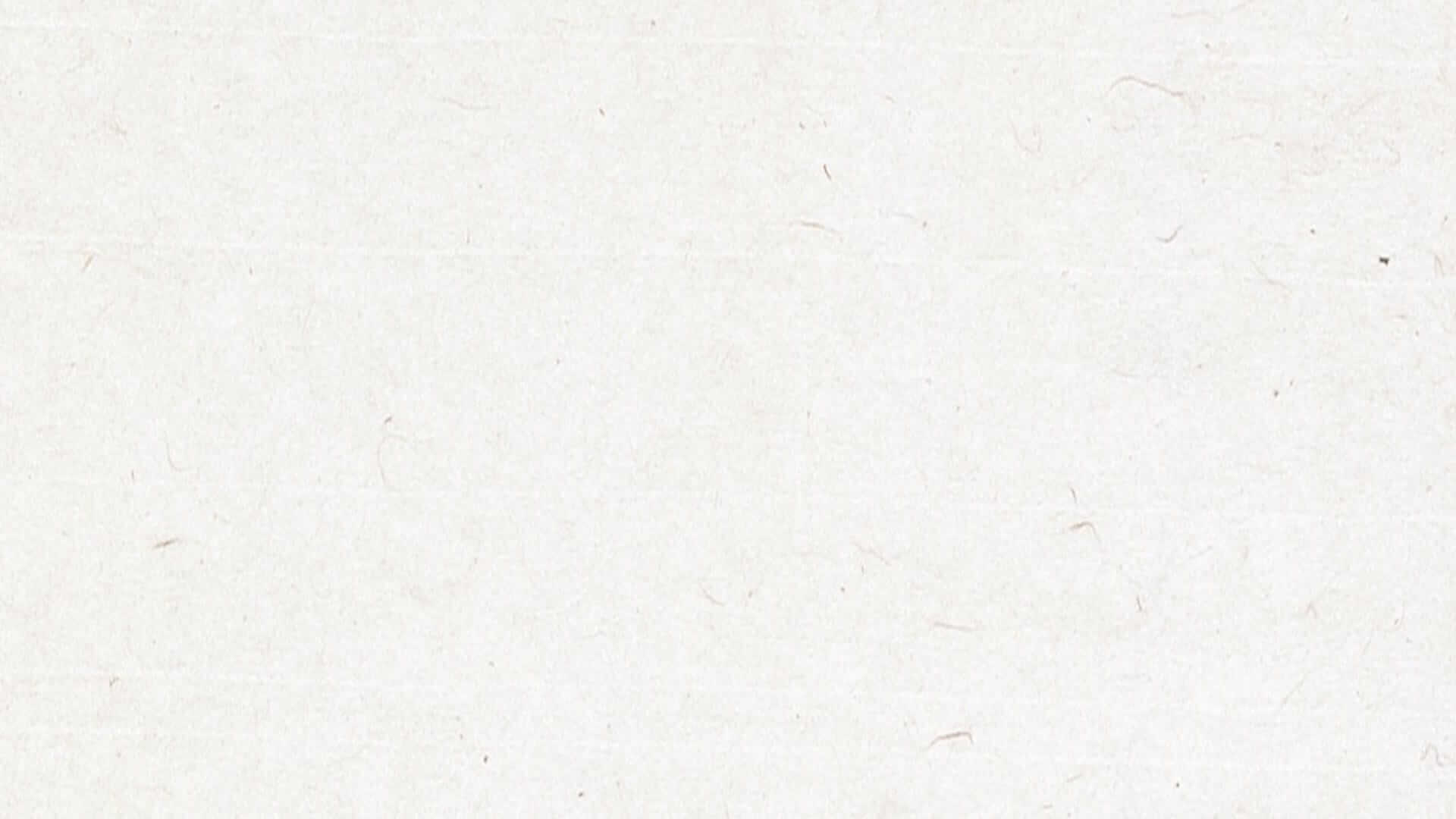 叁
标题文字
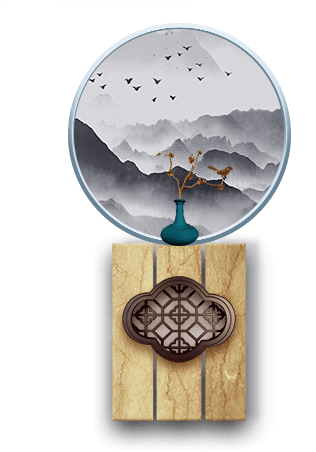 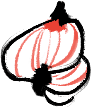 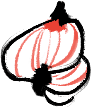 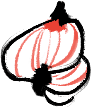 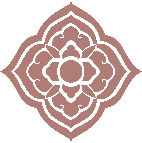 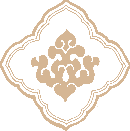 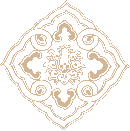 文字尽量言简意赅，简单说明即可，不必过于繁琐，主意版面美观度。
此处添加具体内容，简单说明即可，不必过于繁琐，主意版面美观度。
此处添加具体内容，文字尽量言简意赅，简单说明即可，主意版面美观度。
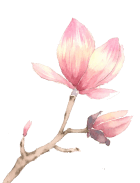 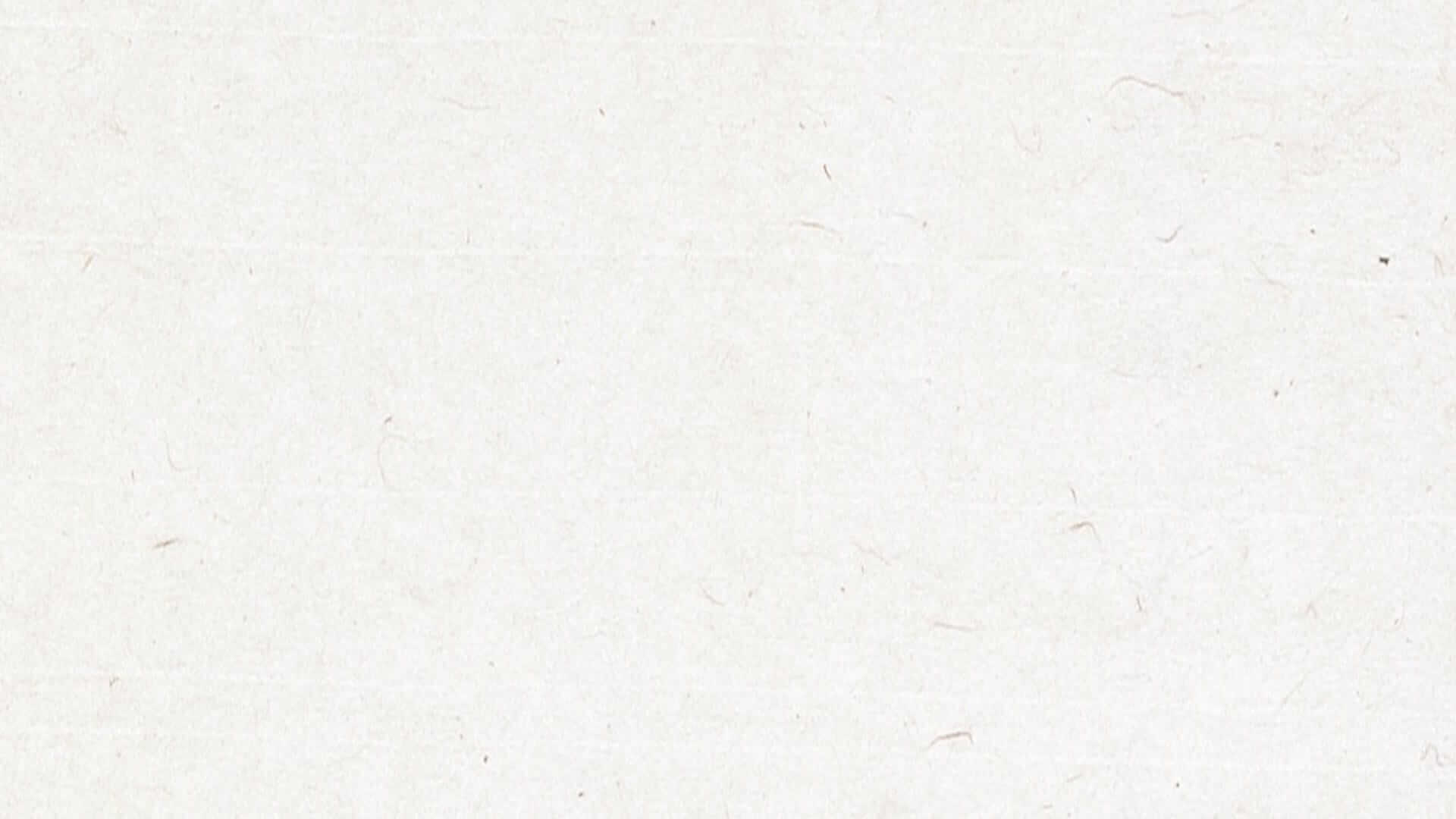 叁
标题文字
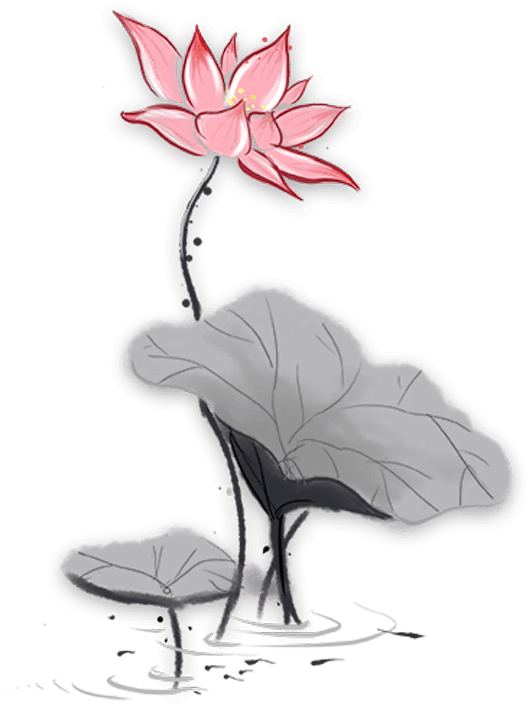 贰
壹
请在此处添加具体内容，文字尽量言简意赅，简单说明即可，不必过于繁琐，注意版面美观度。
请在此处添加具体内容，文字尽量言简意赅，简单说明即可，不必过于繁琐，注意版面美观度。
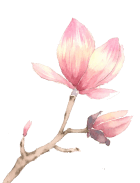 肆
叁
请在此处添加具体内容，文字尽量言简意赅，简单说明即可，不必过于繁琐，注意版面美观度。
请在此处添加具体内容，文字尽量言简意赅，简单说明即可，不必过于繁琐，注意版面美观度。
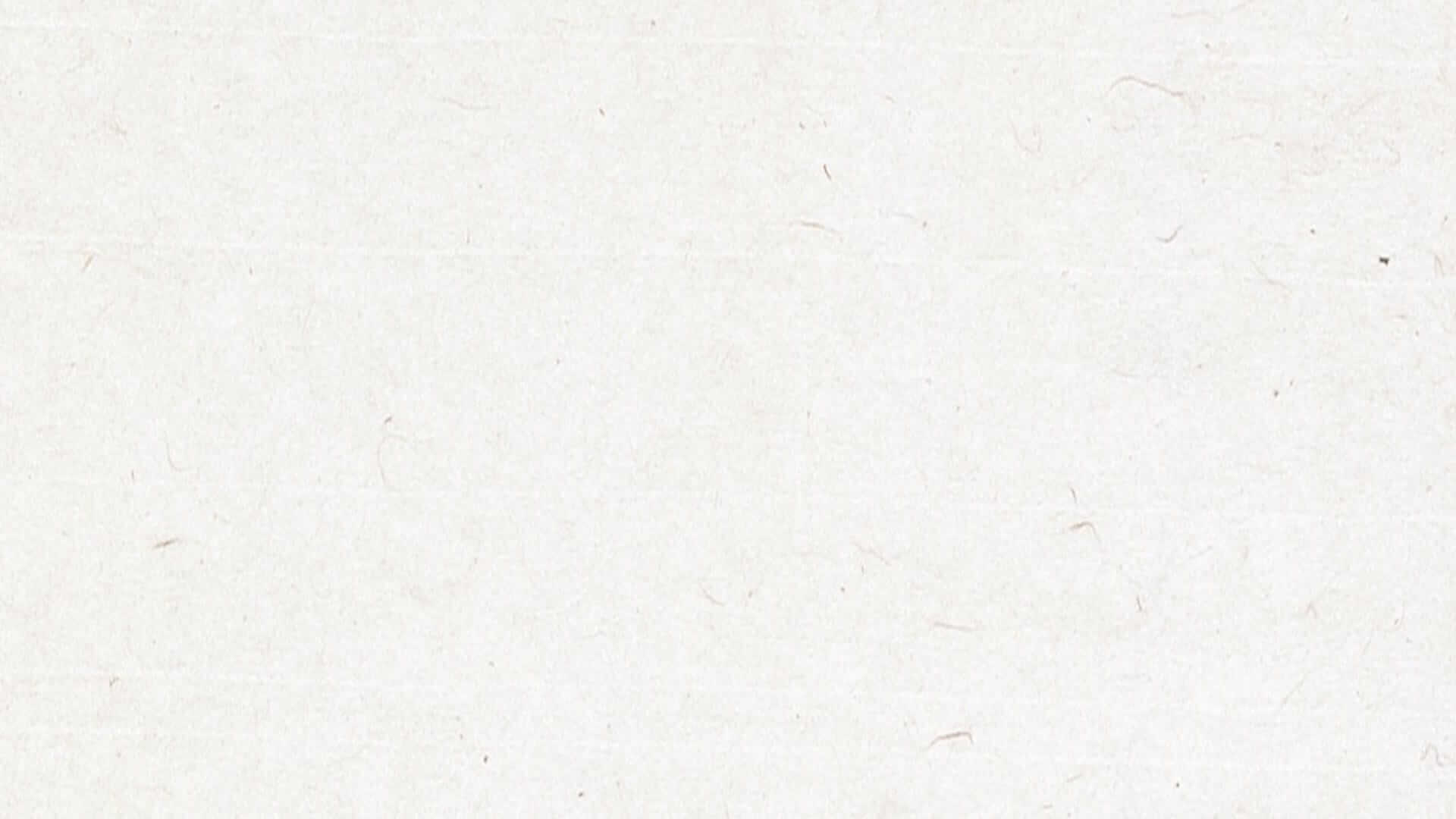 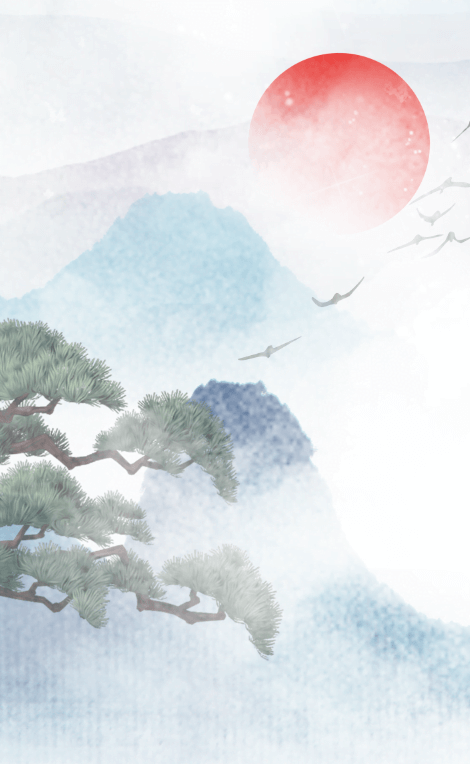 叁
标题文字
输入此处标题
此处添加具体内容，文字尽量言简意赅，简单说明即可，不必过于繁琐，主意版面美观度。
此处添加具体内容，文字尽量言简意赅，简单说明即可，不必过于繁琐，主意版面美观度。
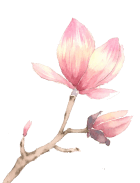 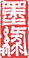 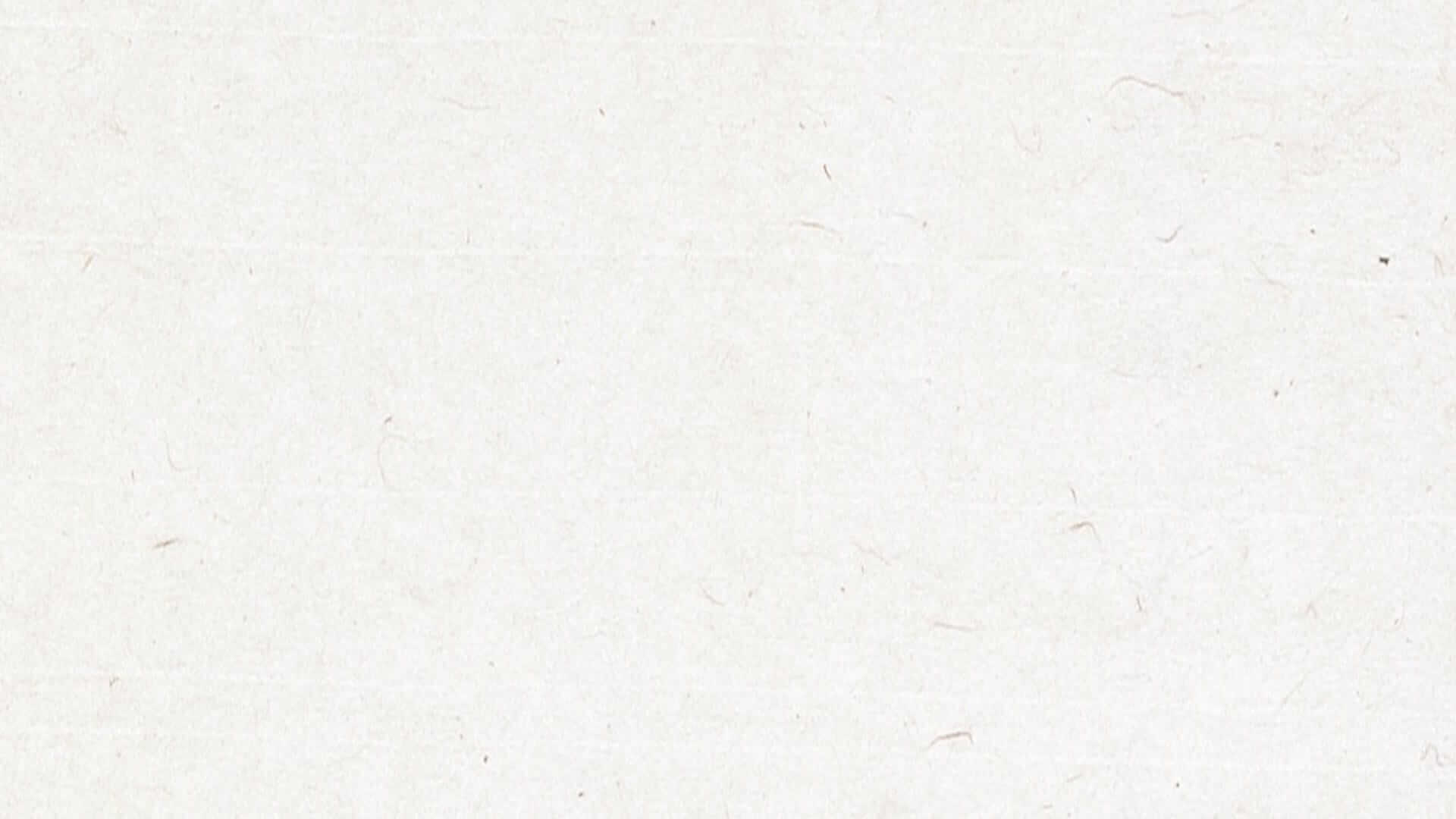 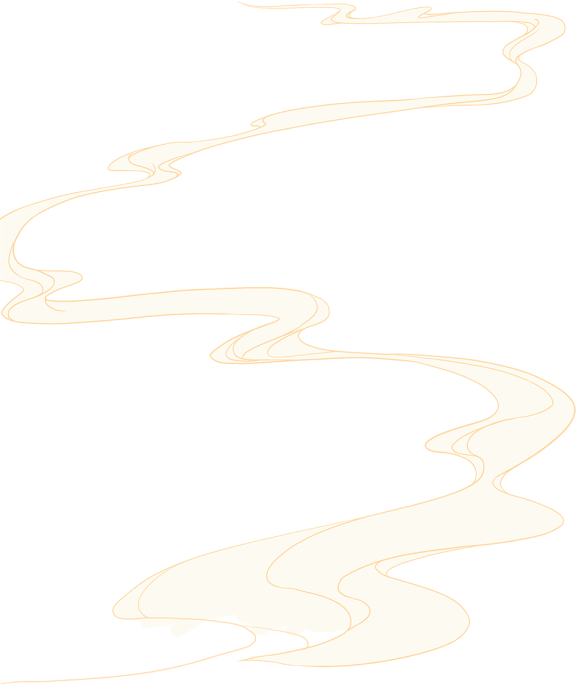 肆
GUO  CHAO
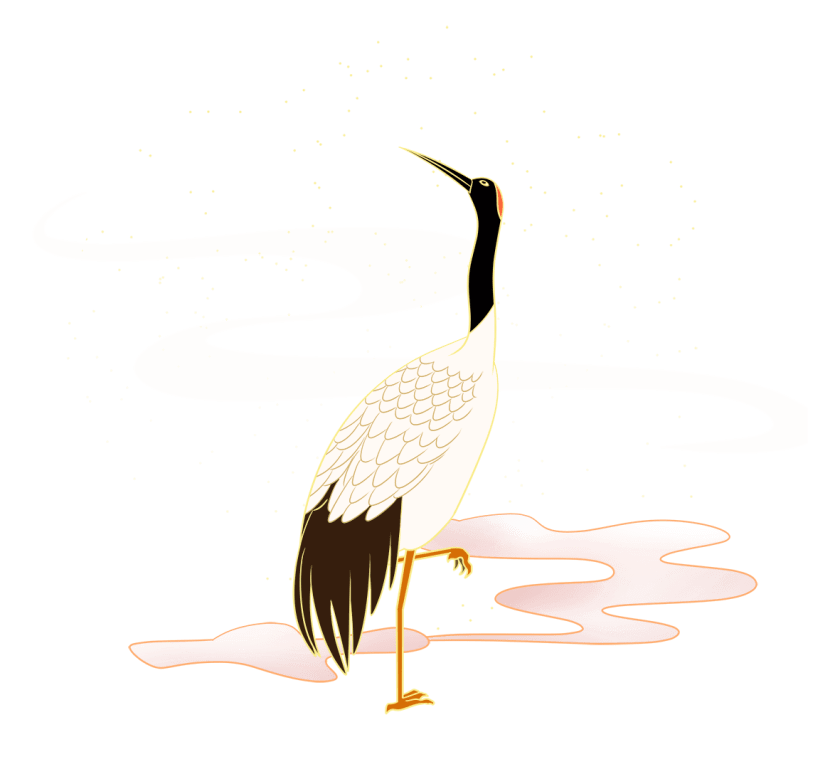 标题文字
请在此处添加具体内容，文字尽量言简意赅，简单说明即可，不必过于繁琐，注意版面美观度。
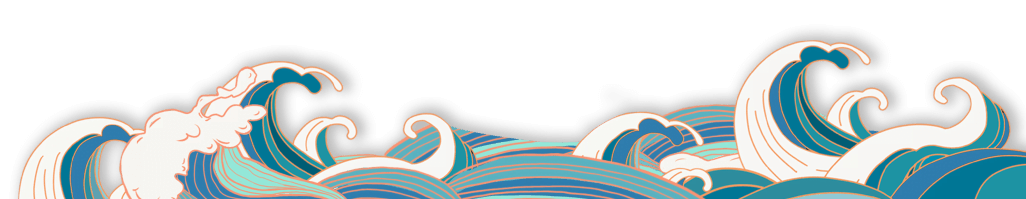 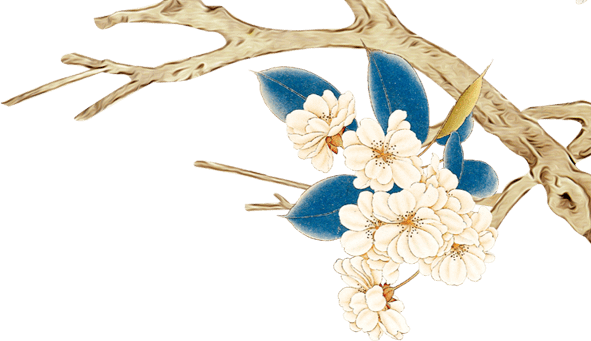 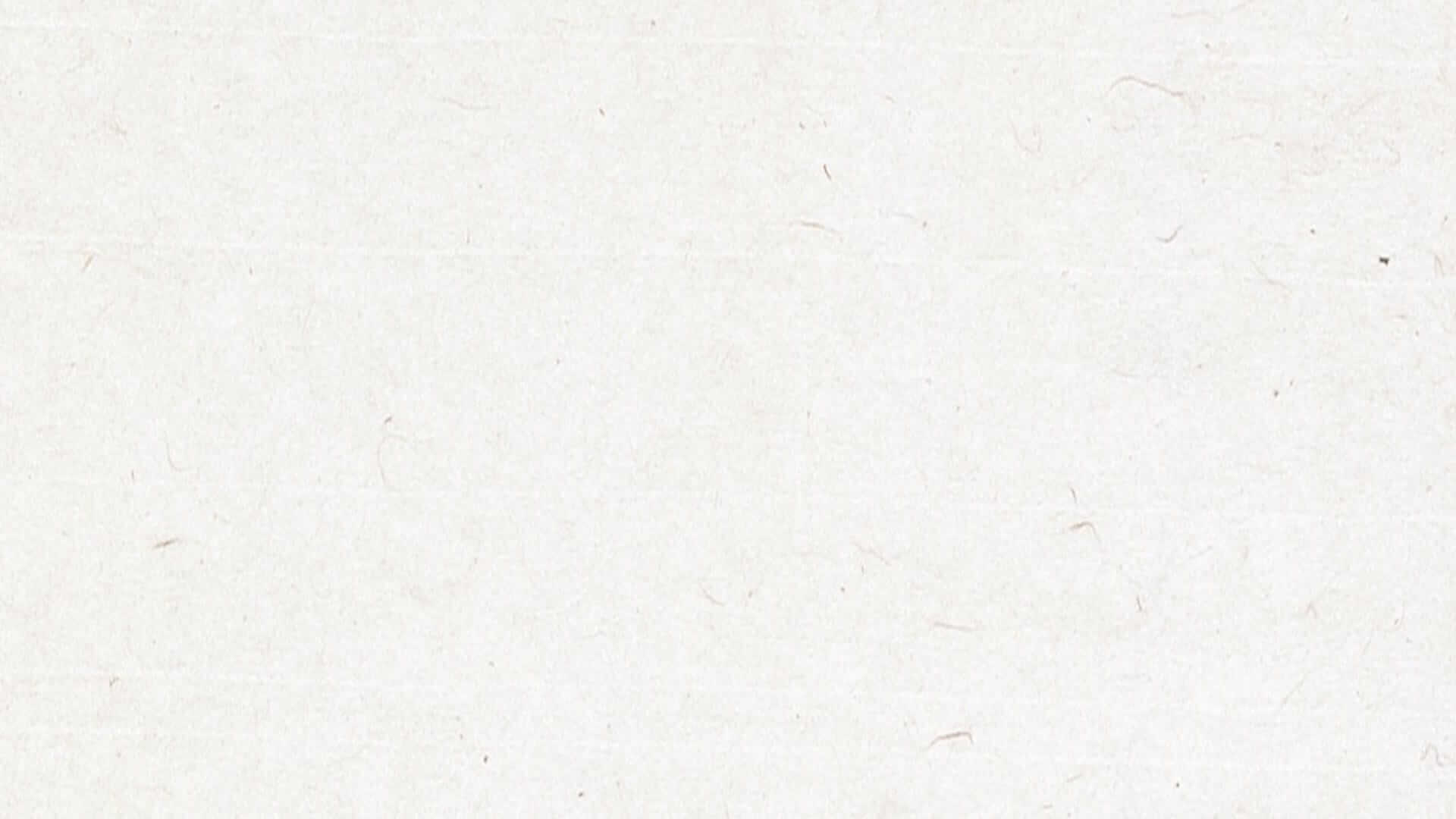 肆
标题文字
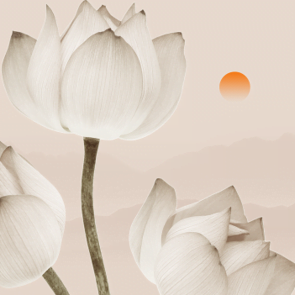 此处添加标题
此处添加标题
此处添加具体内容，文字尽量言简意赅，简单说明即可，不必过于繁琐，主意版面美观度。此处添加具体内容
此处添加具体内容，文字尽量言简意赅，简单说明即可，不必过于繁琐，主意版面美观度。此处添加具体内容
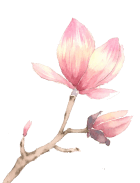 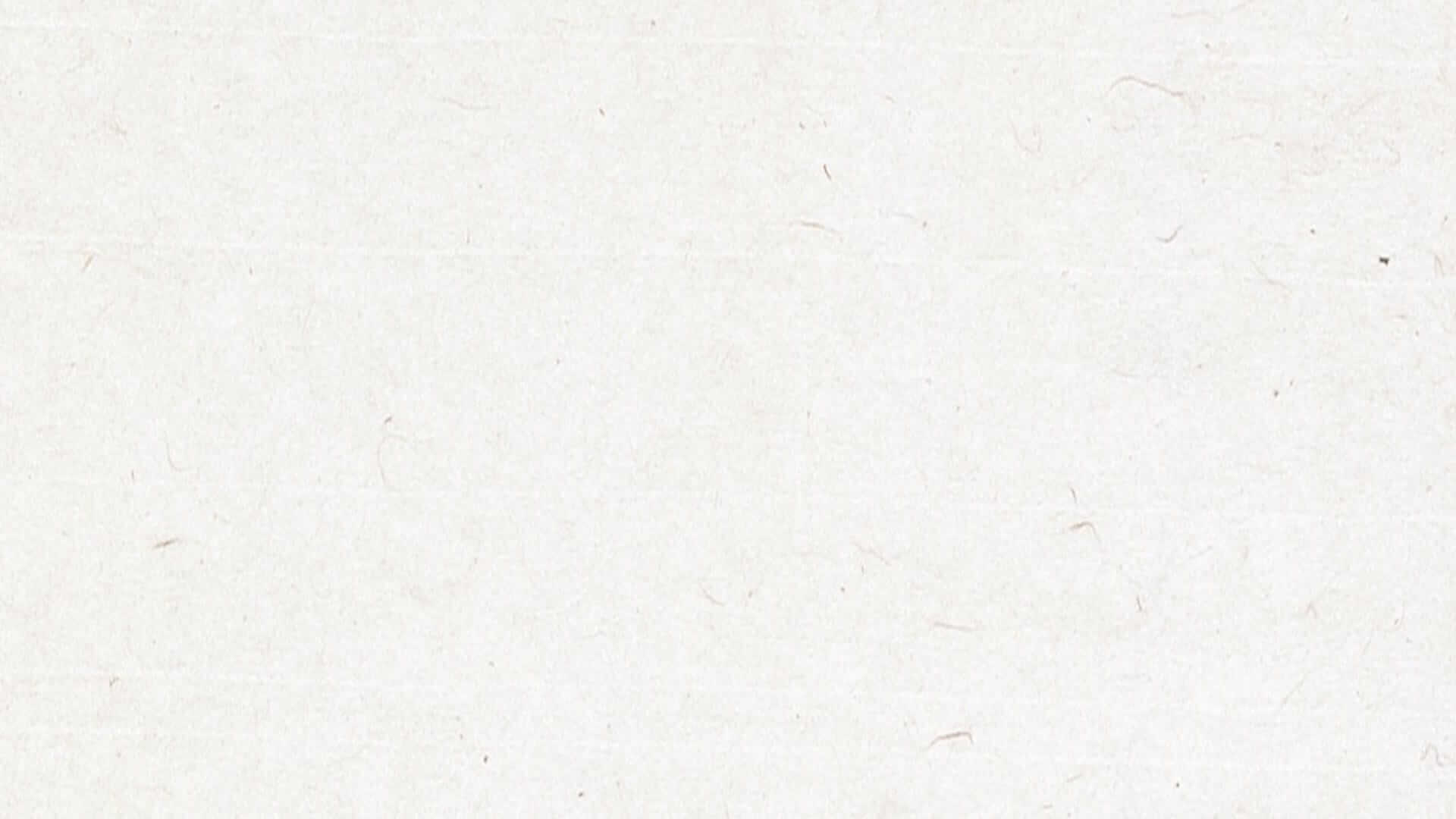 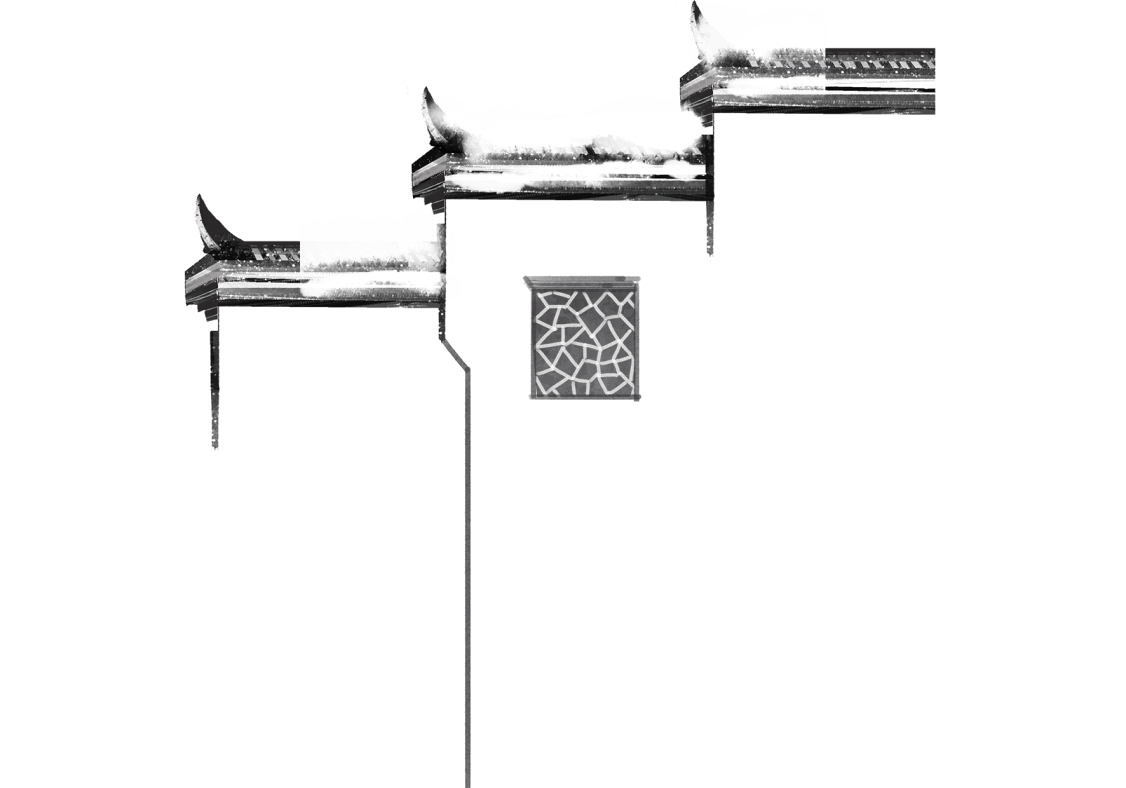 肆
标题文字
输入此处标题
请在此处添加具体内容，文字尽量言简意赅，简单说明即可，不必过于繁琐，注意版面美观度。
输入此处标题
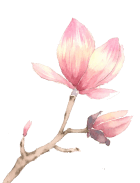 请在此处添加具体内容，文字尽量言简意赅，简单说明即可，不必过于繁琐，注意版面美观度。
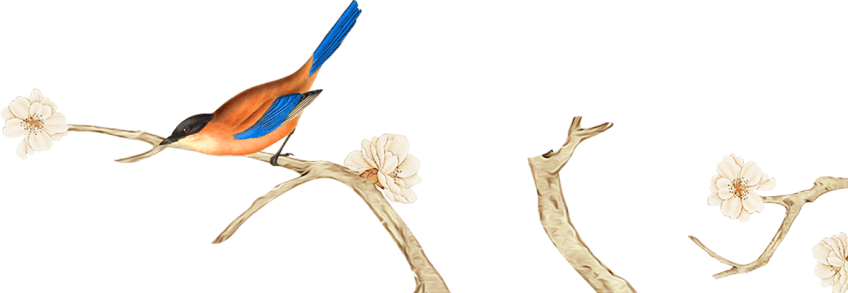 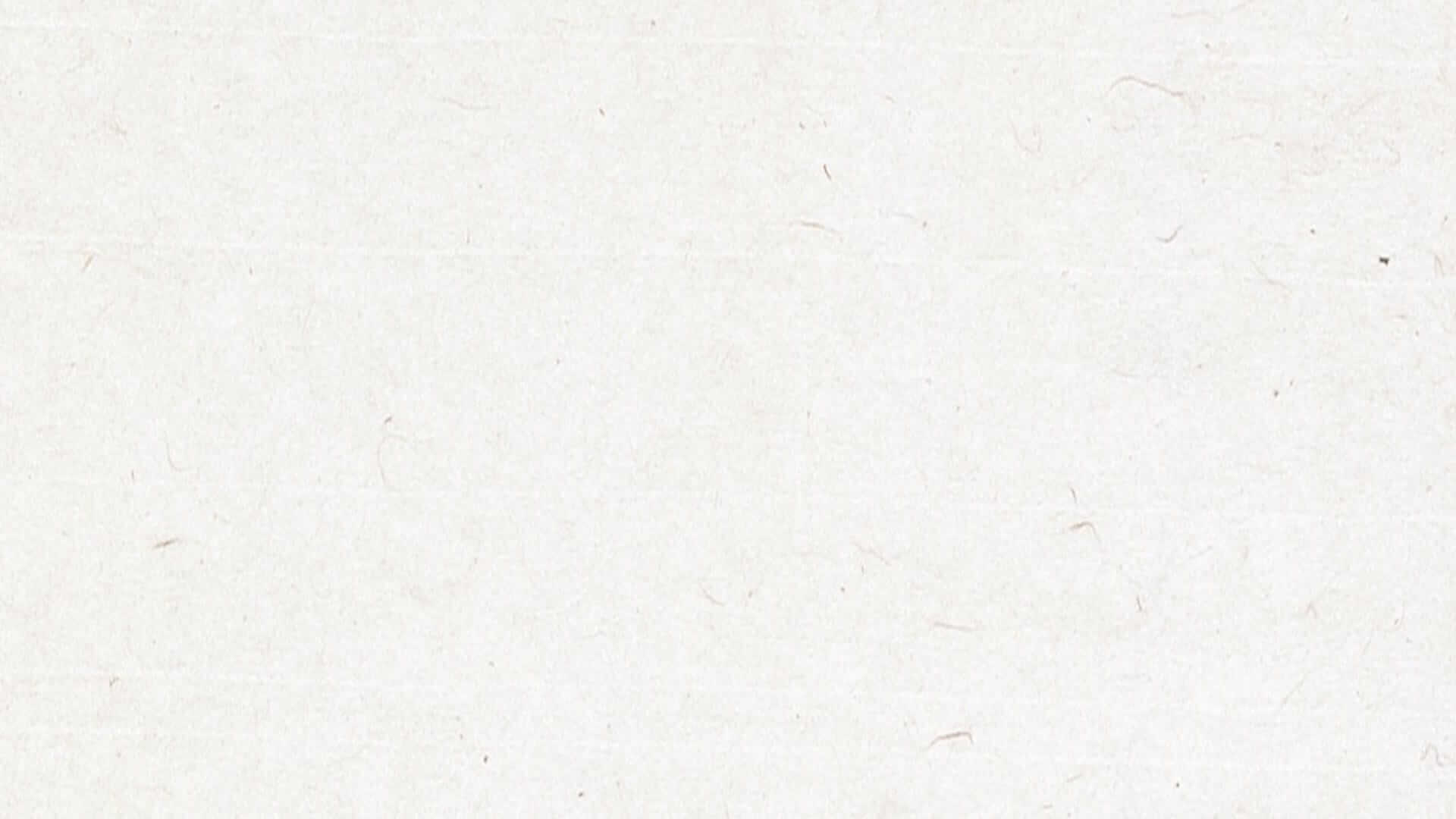 肆
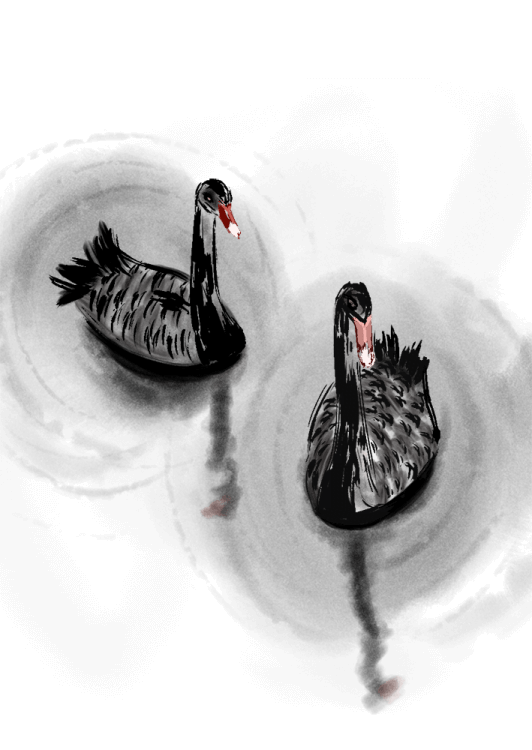 标题文字
请在此处添加具体内容，文字尽量言简意赅，简单说明即可，不必过于繁琐，注意版面美观度。
请在此处添加具体内容，文字尽量言简意赅，简单说明即可，不必过于繁琐，注意版面美观度。
输入标题
输入标题
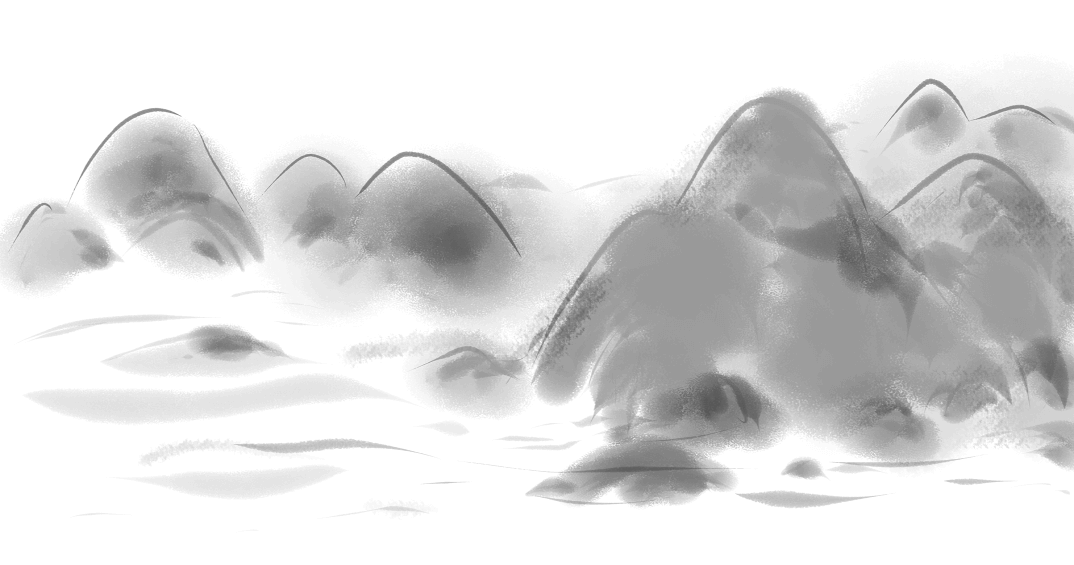 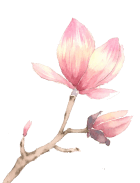 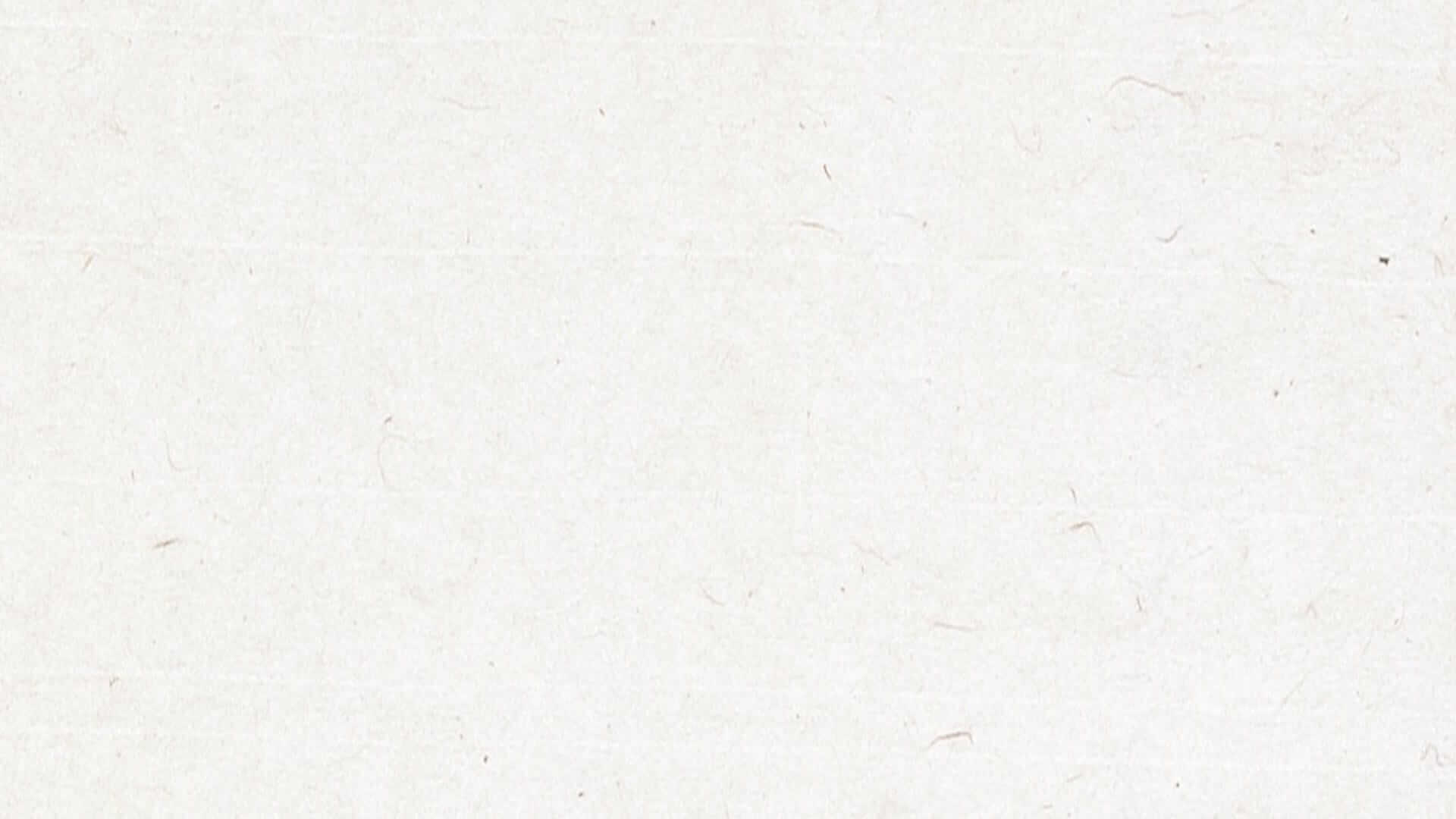 肆
标题文字
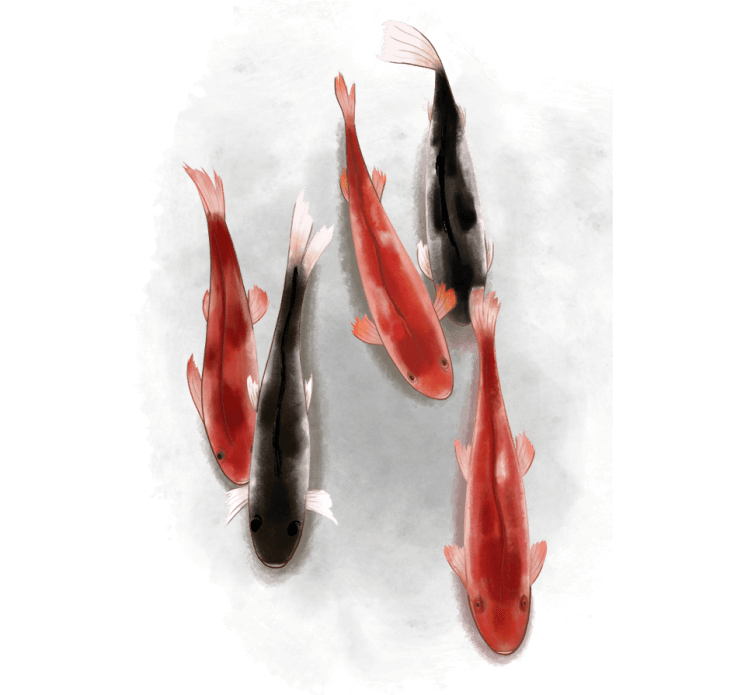 请在此处添加具体内容，文字尽量言简意赅，简单说明即可，不必过于繁琐，注意版面美观度。
请在此处添加具体内容，文字尽量言简意赅，简单说明即可，不必过于繁琐，注意版面美观度。
请在此处添加具体内容，文字尽量言简意赅，简单说明即可，不必过于繁琐，注意版面美观度。
在此输入标题
在此输入标题
在此输入标题
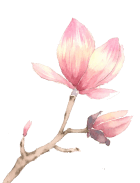 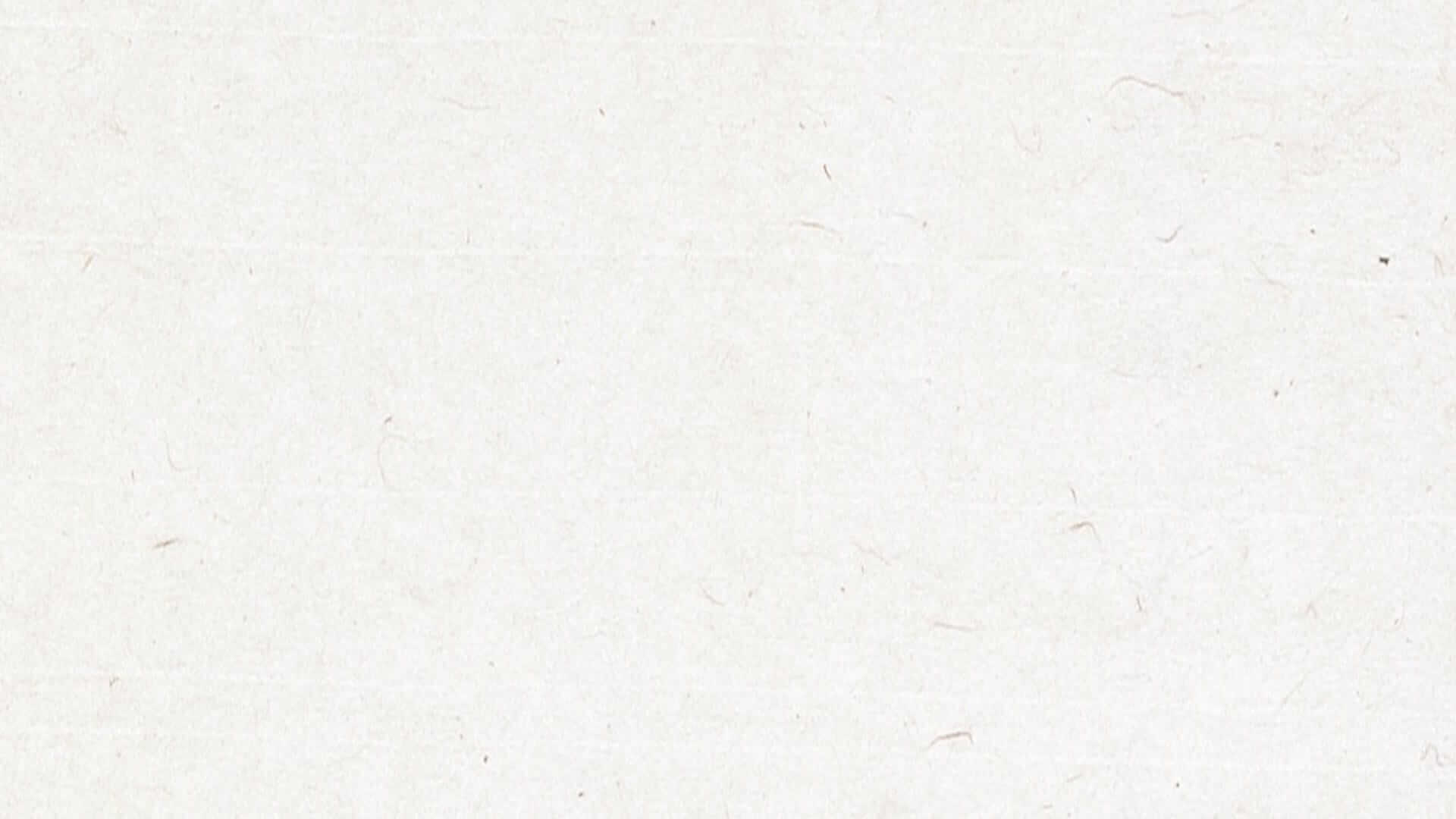 肆
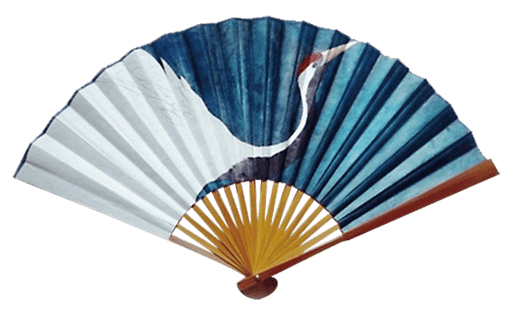 标题文字
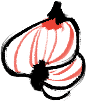 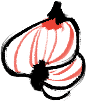 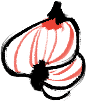 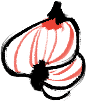 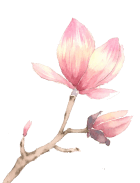 请在此处添加具体内容，文字尽量言简意赅，简单说明即可，不必过于繁琐，注意版面美观度。
请在此处添加具体内容，文字尽量言简意赅，简单说明即可，不必过于繁琐，注意版面美观度。
请在此处添加具体内容，文字尽量言简意赅，简单说明即可，不必过于繁琐，注意版面美观度。
请在此处添加具体内容，文字尽量言简意赅，简单说明即可，不必过于繁琐，注意版面美观度。
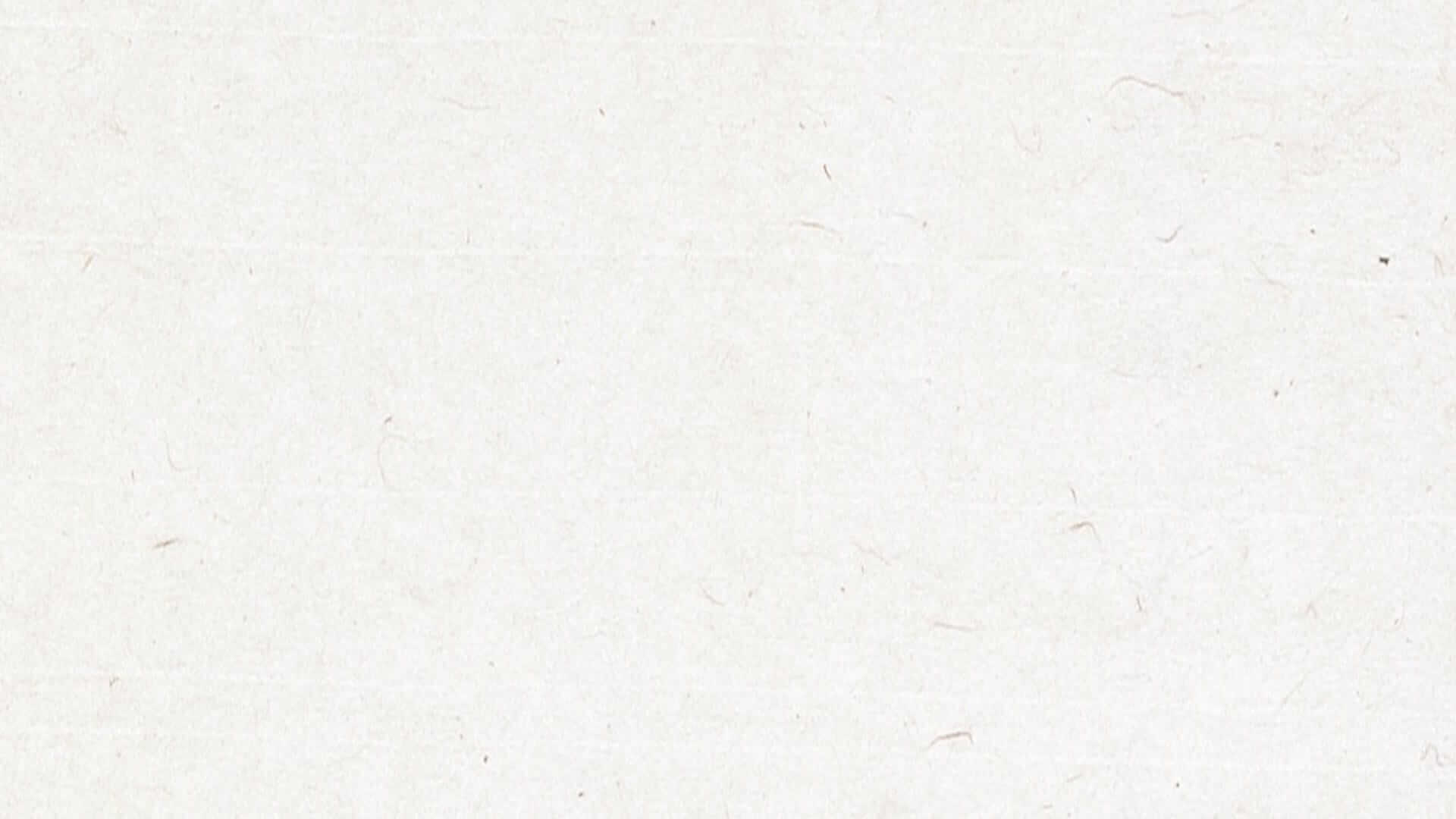 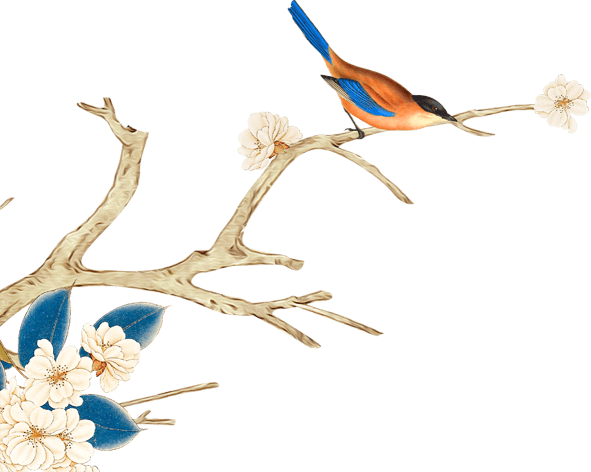 肆
标题文字
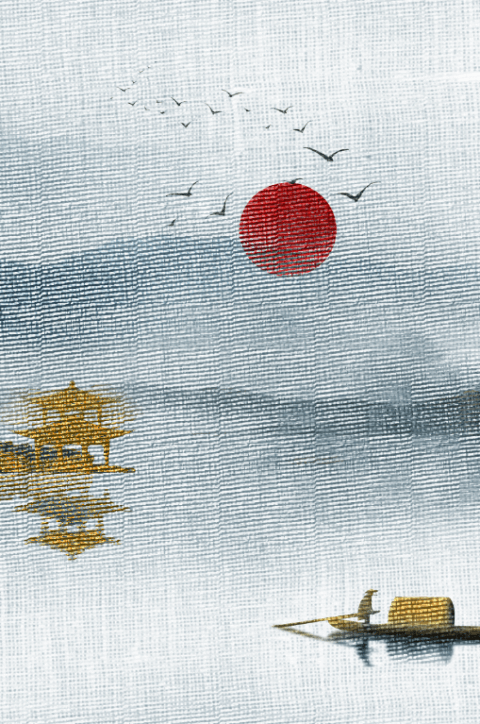 输入标题
输入标题
请在此处添加具体内容，文字尽量言简意赅，简单说明即可，不必过于繁琐，注意版面美观度。请在此处添加具体内容，文字尽量言简意赅，简单说明即可，不必过于繁琐，注意版面美观度。
请在此处添加具体内容，文字尽量言简意赅，简单说明即可，不必过于繁琐，注意版面美观度。
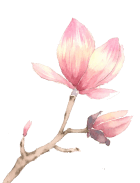 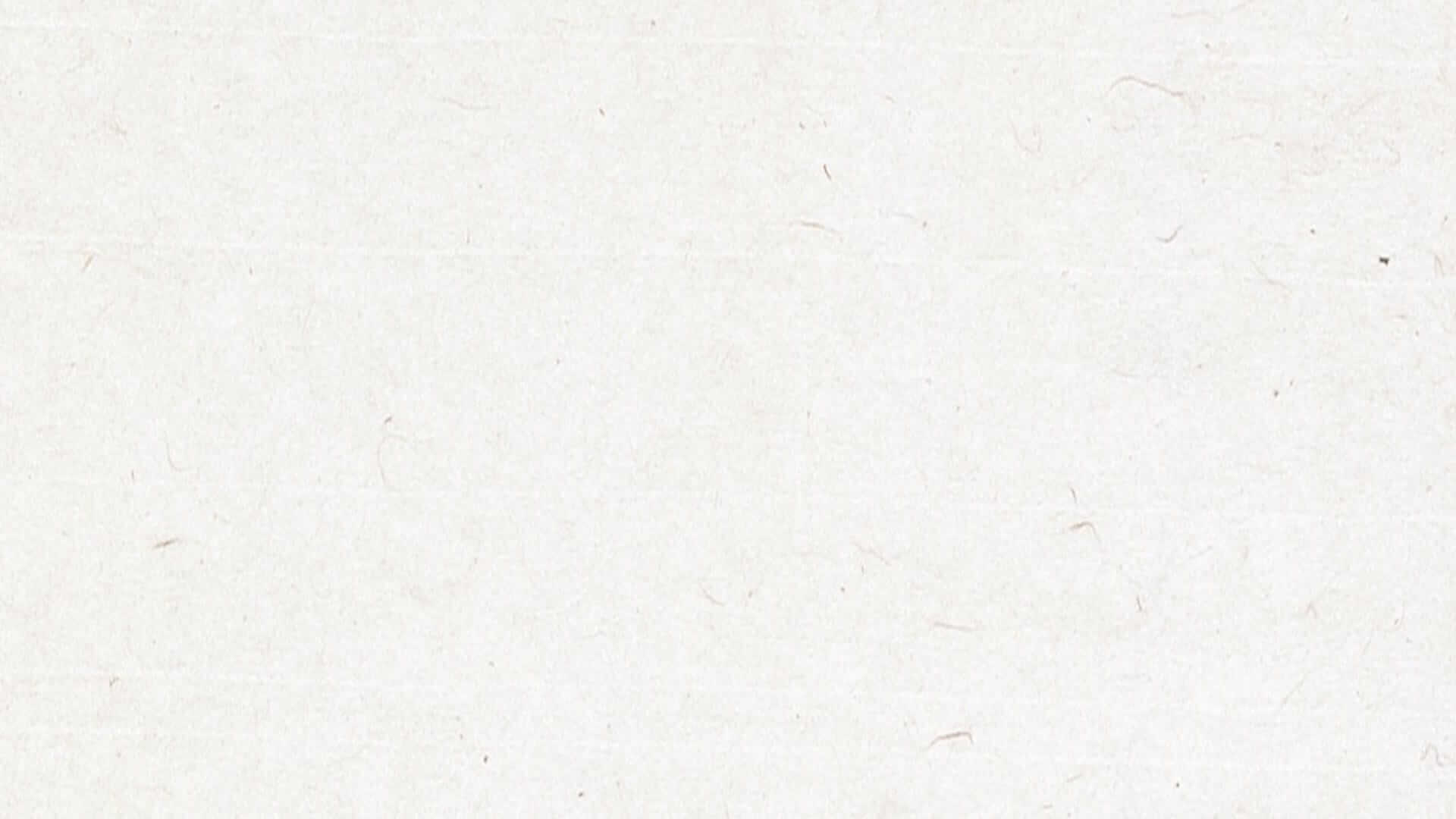 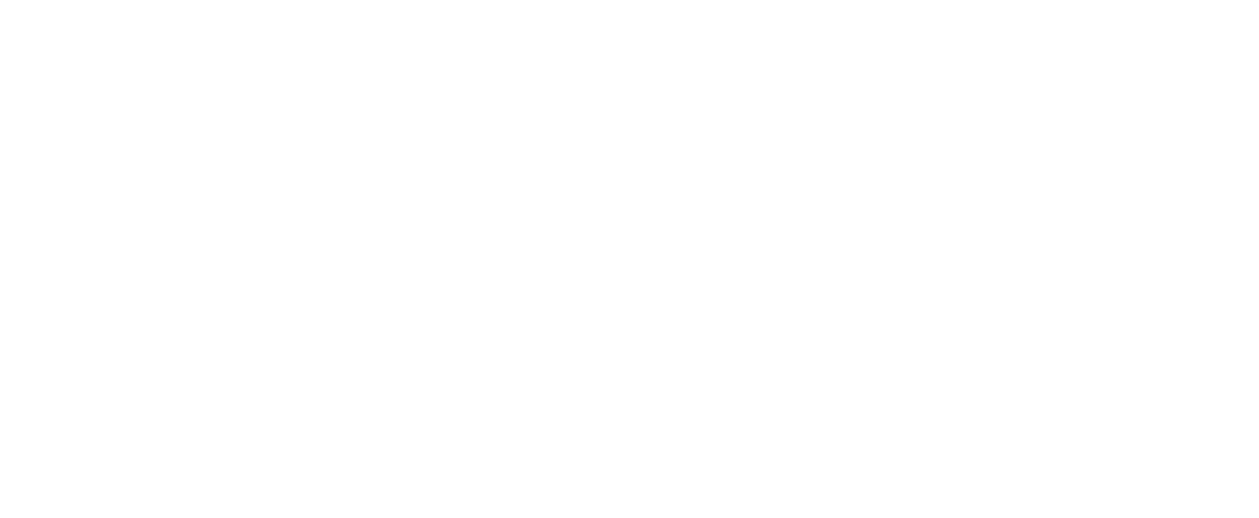 国潮来袭，势不可挡，拭目以待
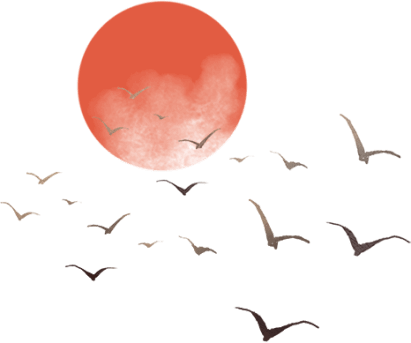 感谢您的欣赏
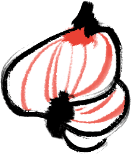 GUO   CHAO   SHANG   YE   JI   HUA   SHU
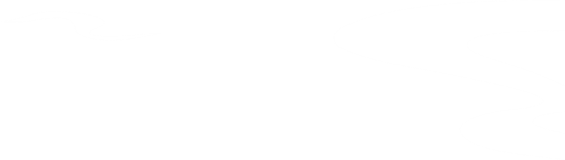 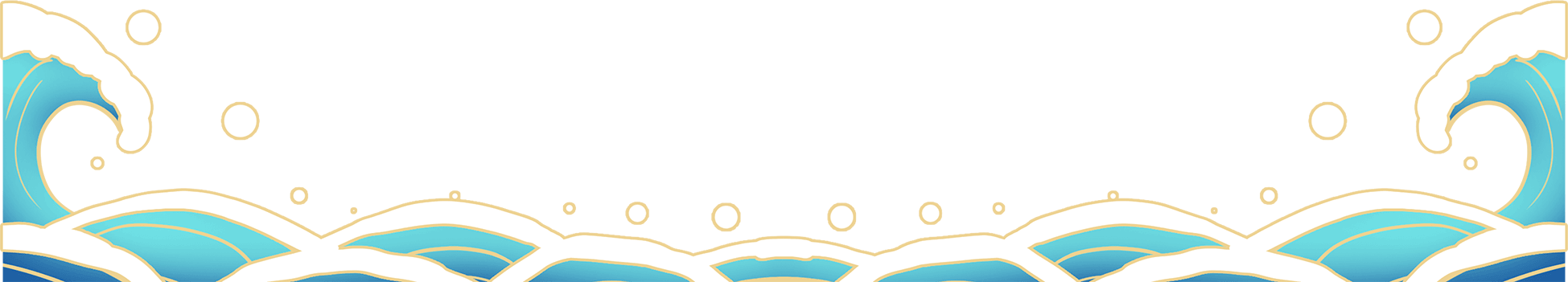 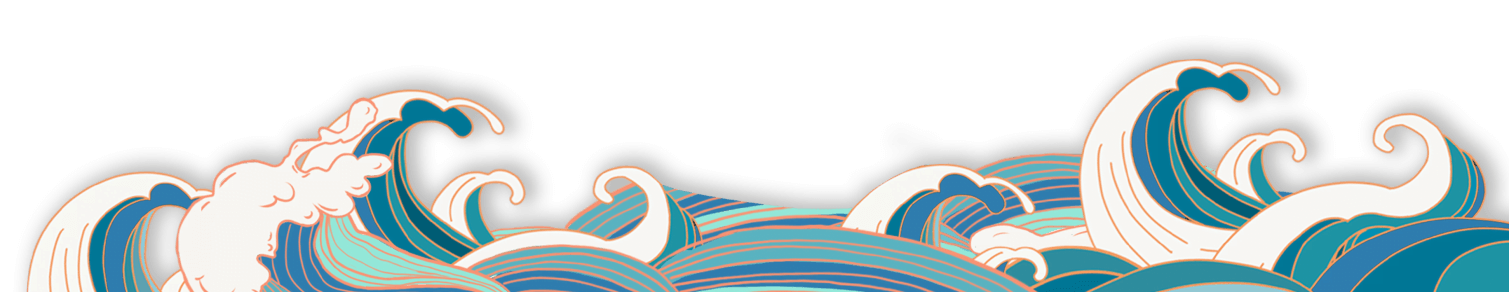 更多精品PPT资源尽在—优品PPT！
www.ypppt.com
PPT模板下载：www.ypppt.com/moban/         节日PPT模板：www.ypppt.com/jieri/
PPT背景图片：www.ypppt.com/beijing/          PPT图表下载：www.ypppt.com/tubiao/
PPT素材下载： www.ypppt.com/sucai/            PPT教程下载：www.ypppt.com/jiaocheng/
字体下载：www.ypppt.com/ziti/                       绘本故事PPT：www.ypppt.com/gushi/
PPT课件：www.ypppt.com/kejian/
[Speaker Notes: 模板来自于 优品PPT https://www.ypppt.com/]